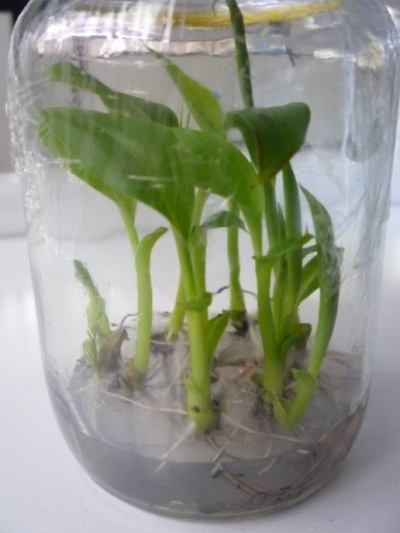 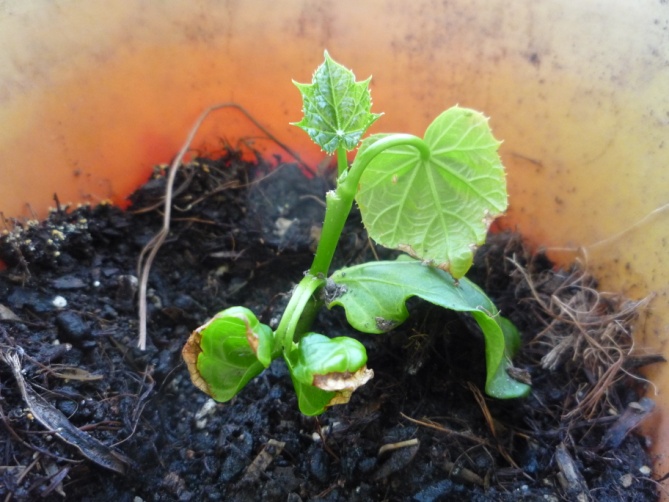 DPTO. CIENCIAS DE LA VIDA
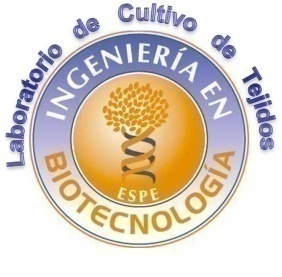 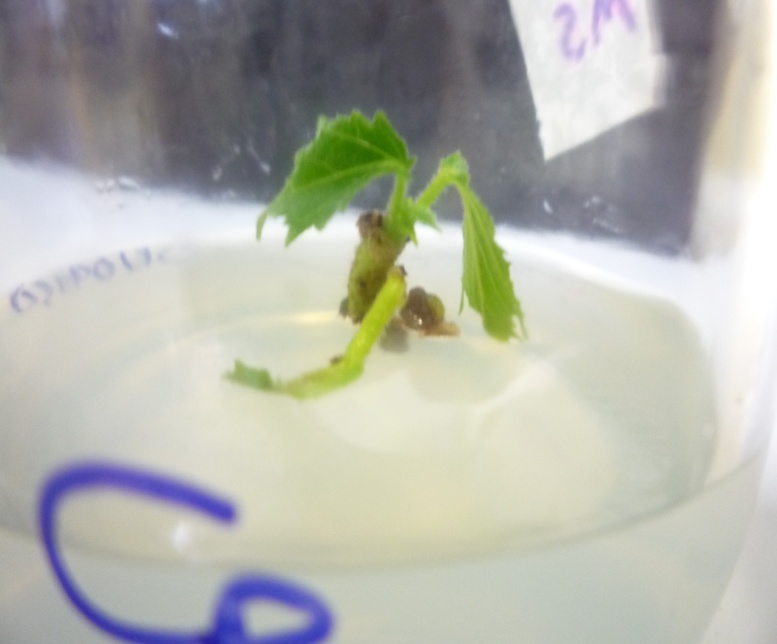 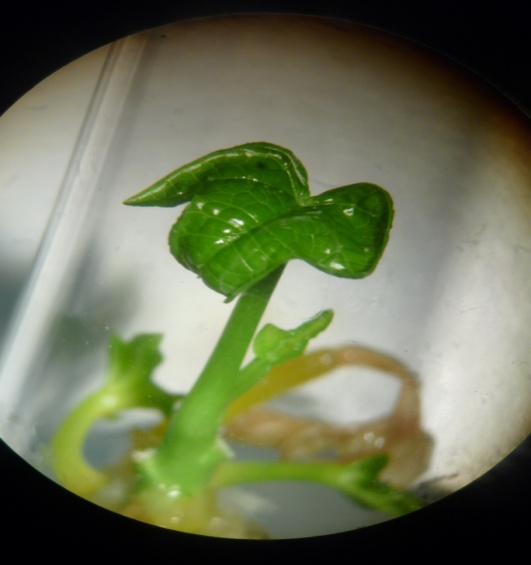 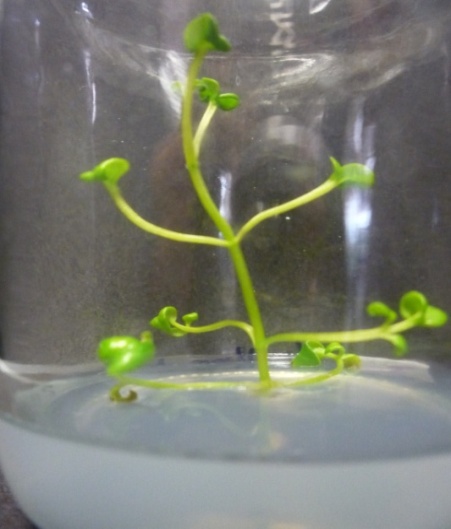 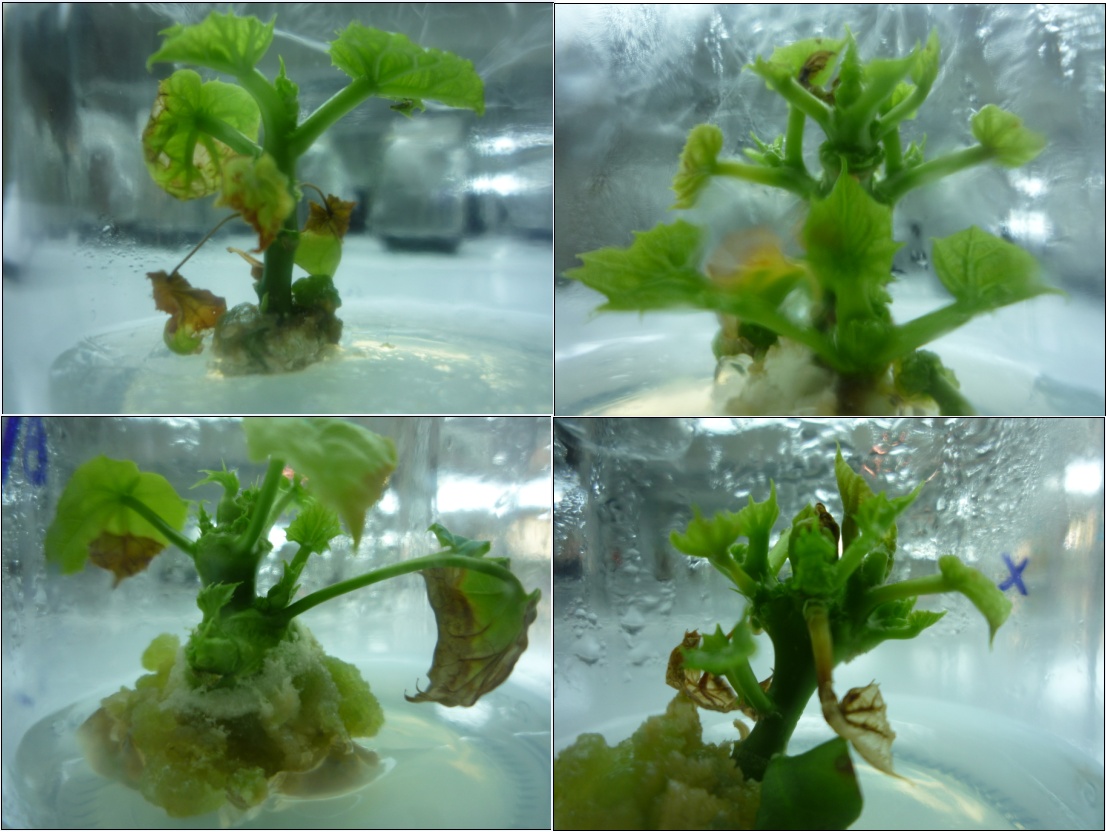 M.Sc. Mónica Jadán - Director
Ing. Pedro Romero - Codirector
Paulina Freire - Investigador
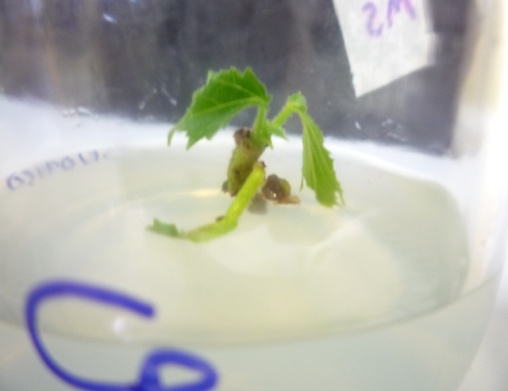 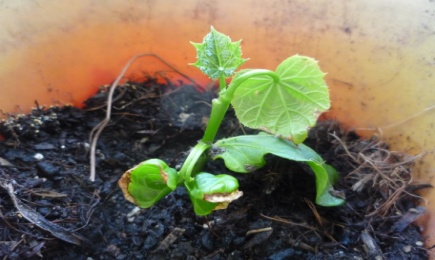 “Establecimiento de suspensiones celulares de  Chenopodium ambrosioides para una futura obtención de metabolitos secundarios, empleando la citoquinina thidiazuron (TDZ)”
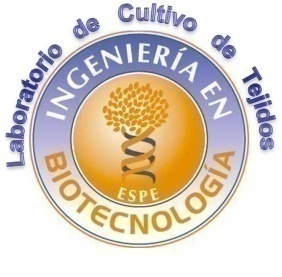 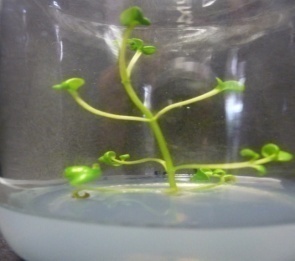 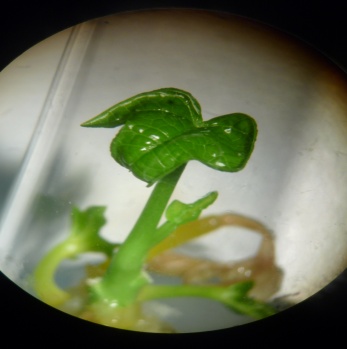 problema
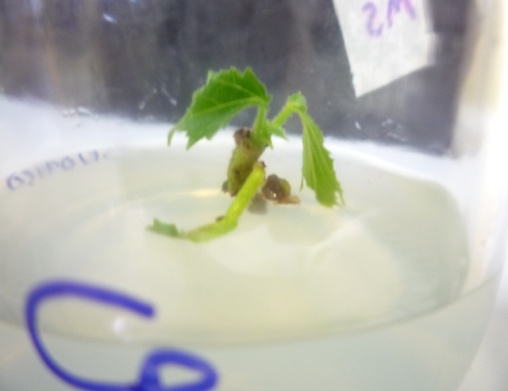 Fuente de químicos
Utilidad
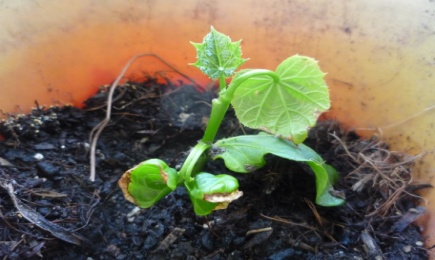 Extracción de MS plantas silvestres
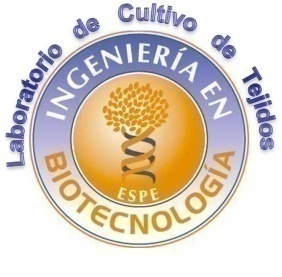 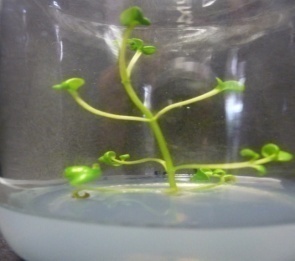 Ciclo. Sector, x condición (estrés, insecto)
Variabilidad genética
Producción es compleja
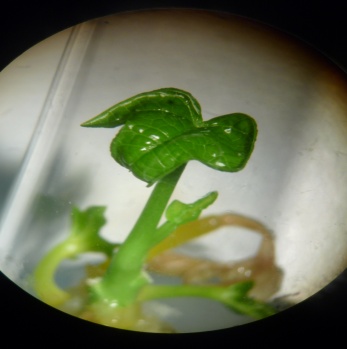 Suspensiones celulares 
(sin planta completa)
(Mulabagal, 2003)
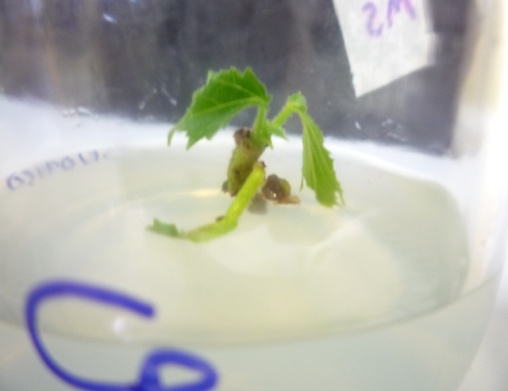 Chenopodium ambrosioides – paico
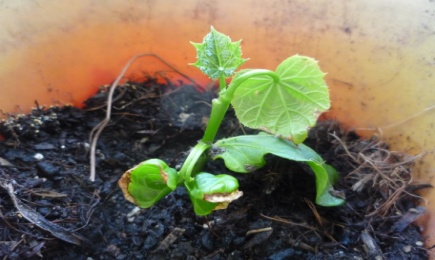 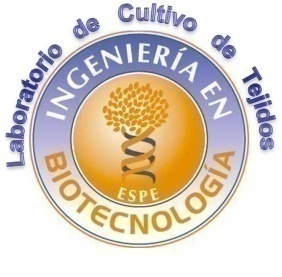 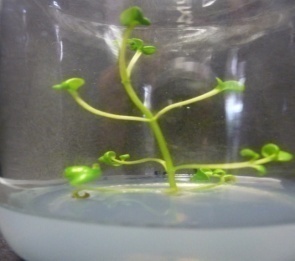 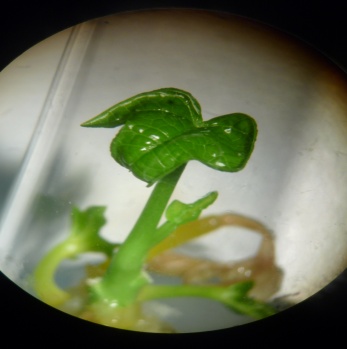 Blair & Madrigal (2005)
Medicinal
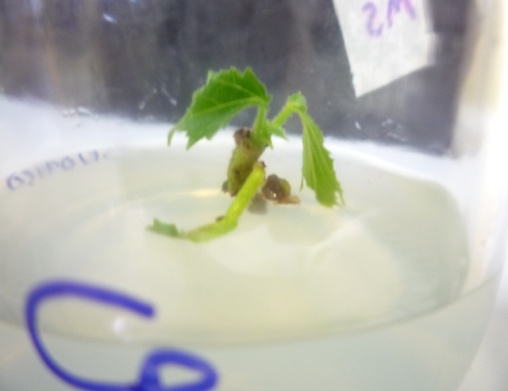 Antiespamódico
Dolor de cabeza y estómago
Tónico cerebral
Regular el flujo menstrual
Cicatrizar heridas
Cólicos posparto
Diabetes
Afecciones pulmonares 
Eliminar lombrices, amebas, áscaris y otros parásitos intestinales.
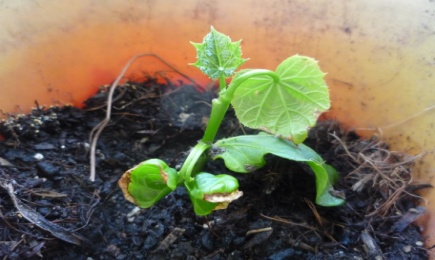 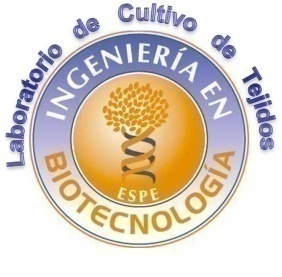 La Torre et al., 2008
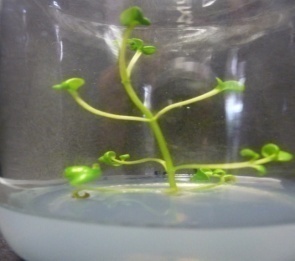 Ecuador – etnias como Chachi, Kichwa de la Sierra, Cofán, Secoya, Kichwa del Oriente y Mestiza.
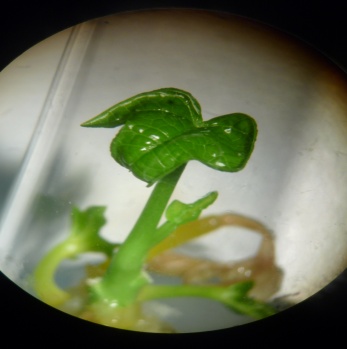 Nutricional
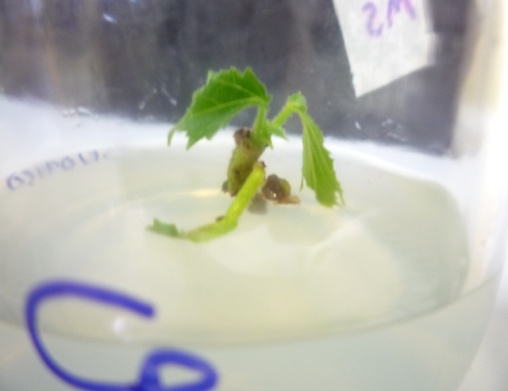 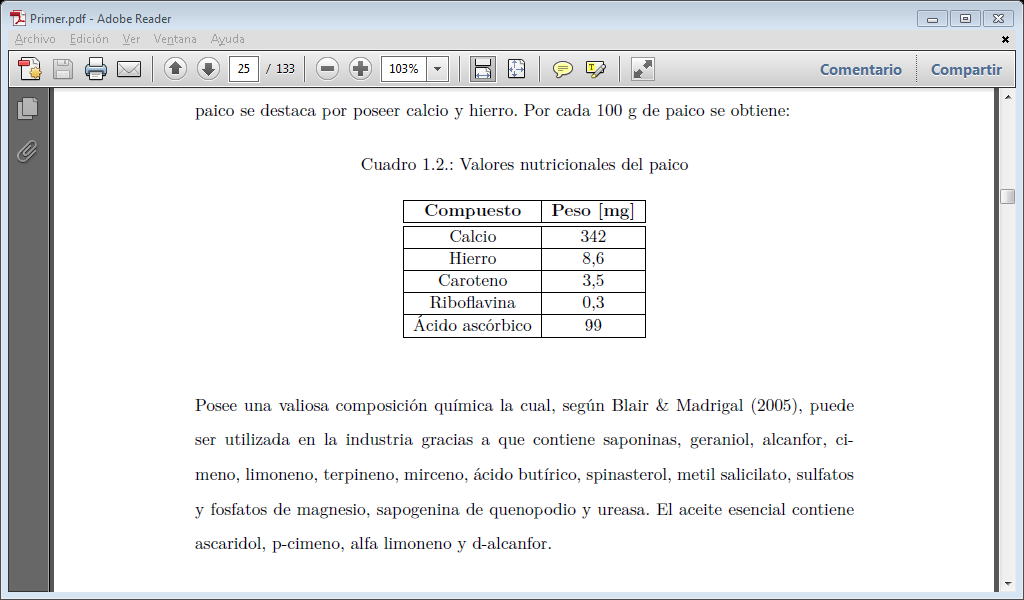 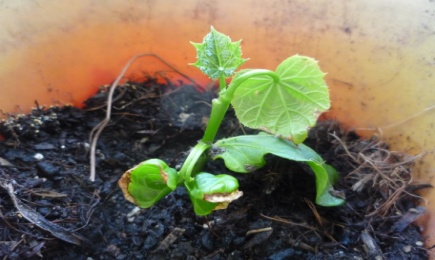 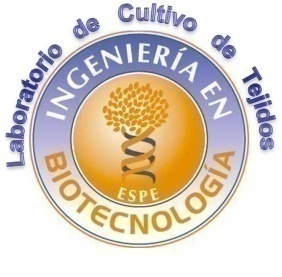 para mejorar la memoria y combatir la anemia.
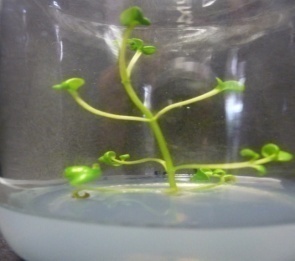 Como repelente de insectos y para aseo personal como perfume y lavativa.
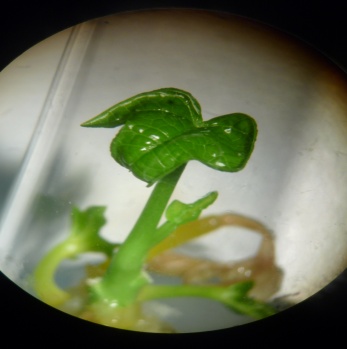 (Blair y Madrigal, 2005)
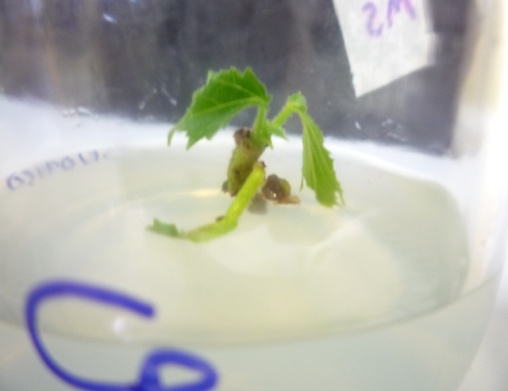 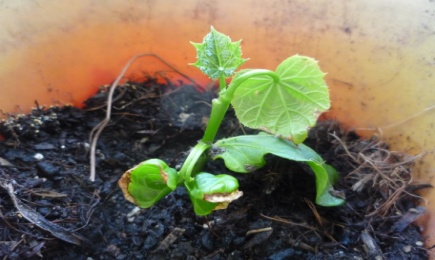 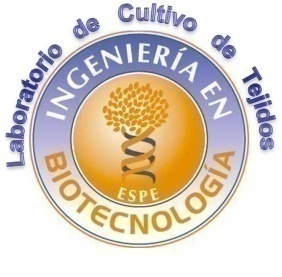 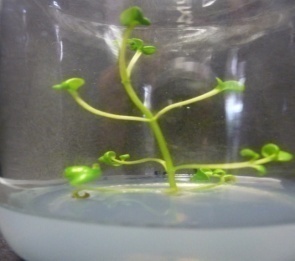 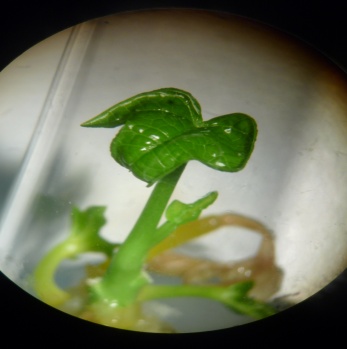 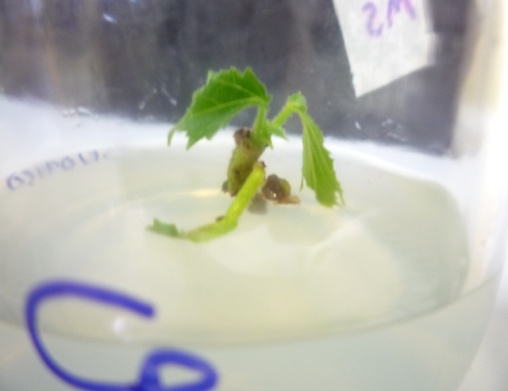 Técnica de suspensiones celulares de Chenopodium ambrosoides es la más acertada para producir, posteriormente, metabolitos secundarios sin necesidad de la planta completa.
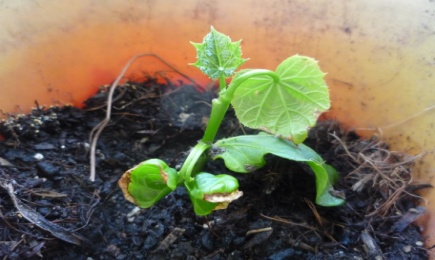 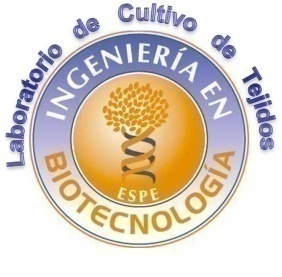 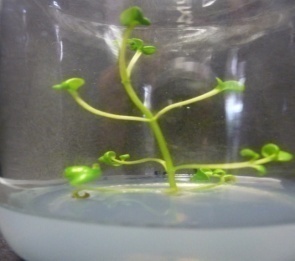 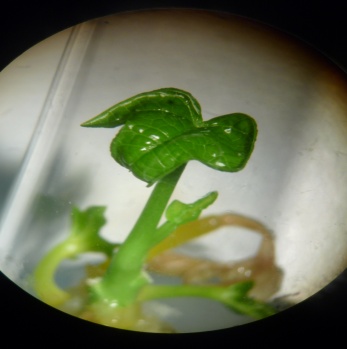 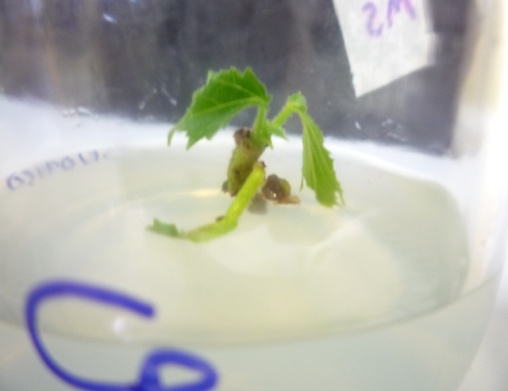 Objetivo General
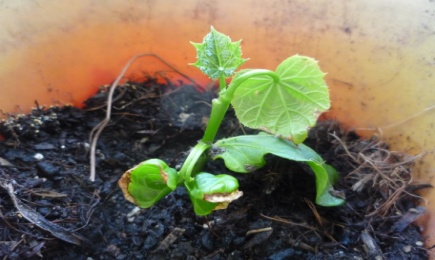 Establecer suspensiones celulares de Chenopodium ambrosioides para una futura obtención de metabolitos secundarios, empleando la citoquinina thidiazuron (TDZ)
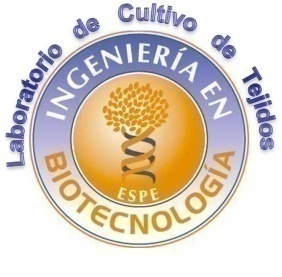 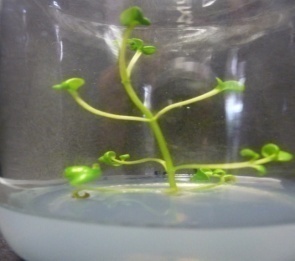 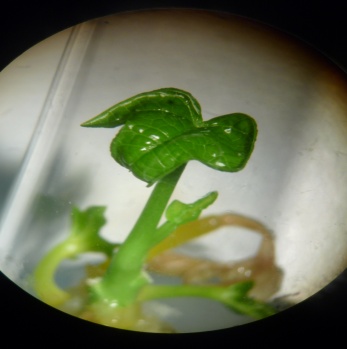 Objetivos específicos
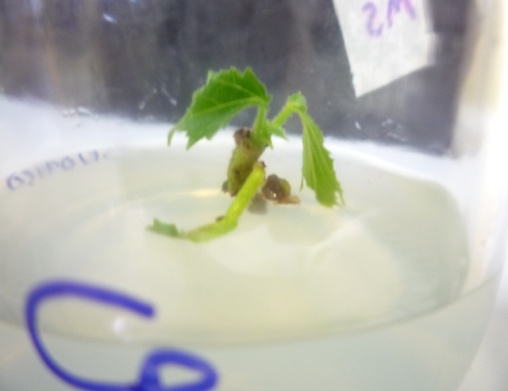 Establecer un método de desinfección para entrenudos de Chenopodium ambrosioides con el fin de obtener bajos porcentajes de contaminación. 
Evaluar diferentes medios de cultivo para la formación de callo en Chenopodium ambrosioides, empleando la citoquinina thidiazuron (TDZ)
 Obtener suspensiones celulares de Chenopodium ambrosioides.
Establecer una curva de crecimiento de células en suspensión. 
Determinar el tiempo en el cual el crecimiento celular alcanza la fase estacionaria
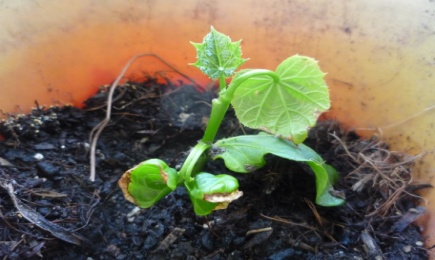 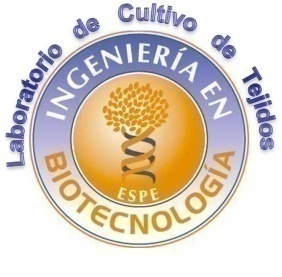 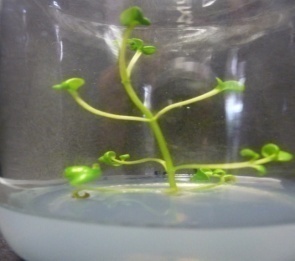 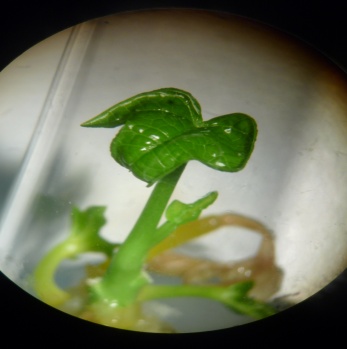 Características
Tallo: simple o ramificado, 0.25cm a 1m alto
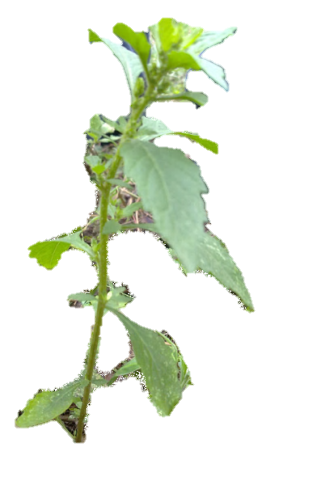 (Corio et al., 1998)
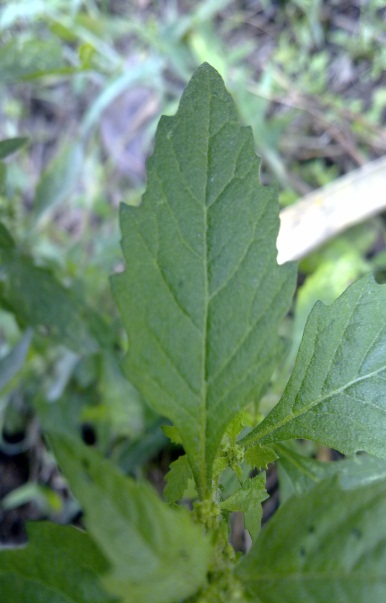 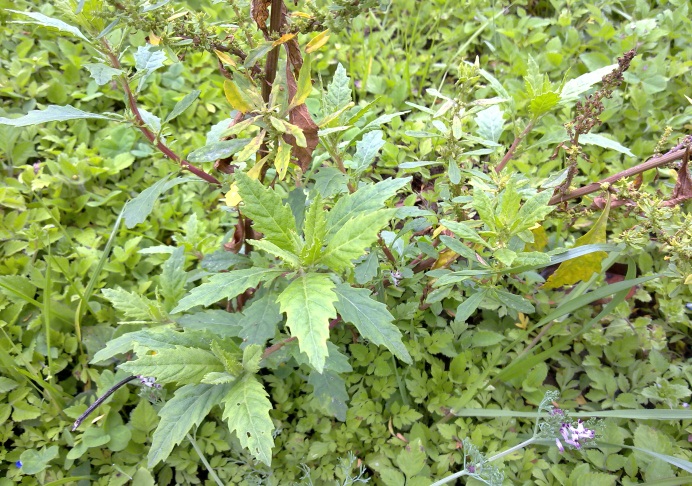 chenos = ganso y podos = pie.
“pie de ganso” – hojas
pecíolo, L:1.7cm a 7cm A:0.5cm
Pequeña, lisa, brillante, de color marrón rojizo. 
L:0.9 mm  A:0.8 mm
1mm, amarillento o verdoso, espigas terminales axilares densas, discontinuas, 5 sepaloides
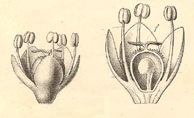 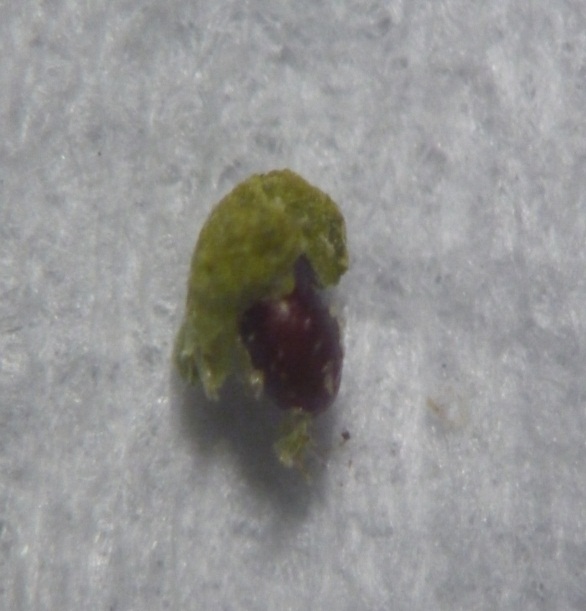 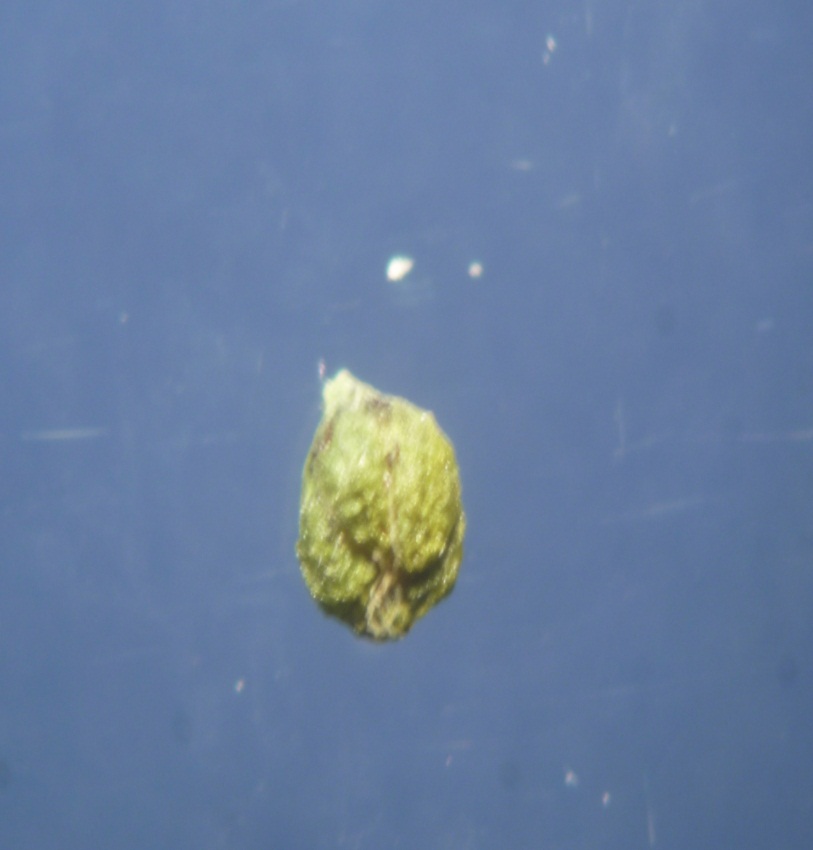 Cultivo in vitro de tejidos vegetales
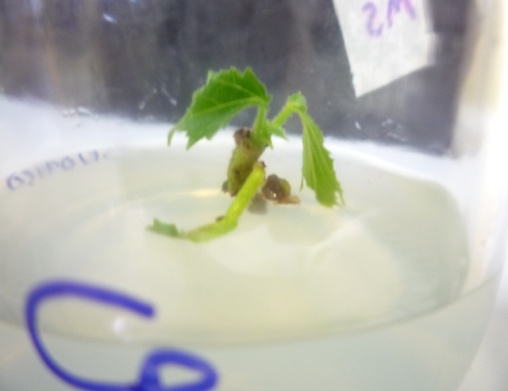 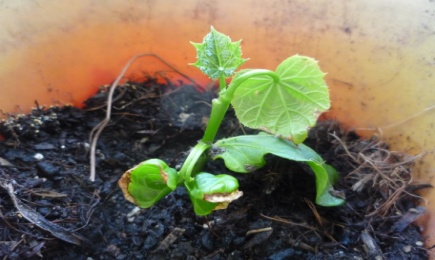 Grupo de técnicas - crecer, multiplicar y mantener células, tejidos u órganos de una planta en un ambiente estéril en un medio artificial de crecimiento.
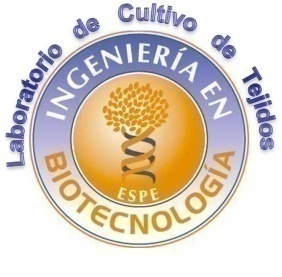 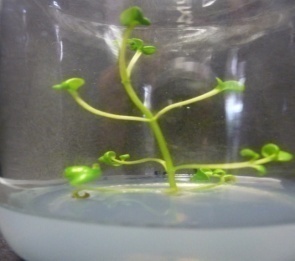 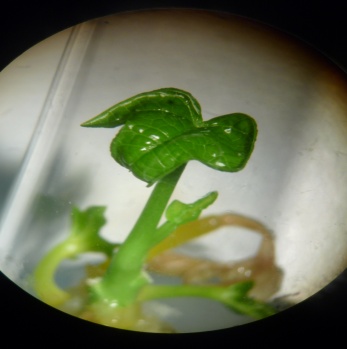 Suspensiones celulares
Medio
líquido
Células libres agregados
Movimiento
 kte.
(Roca,1993)
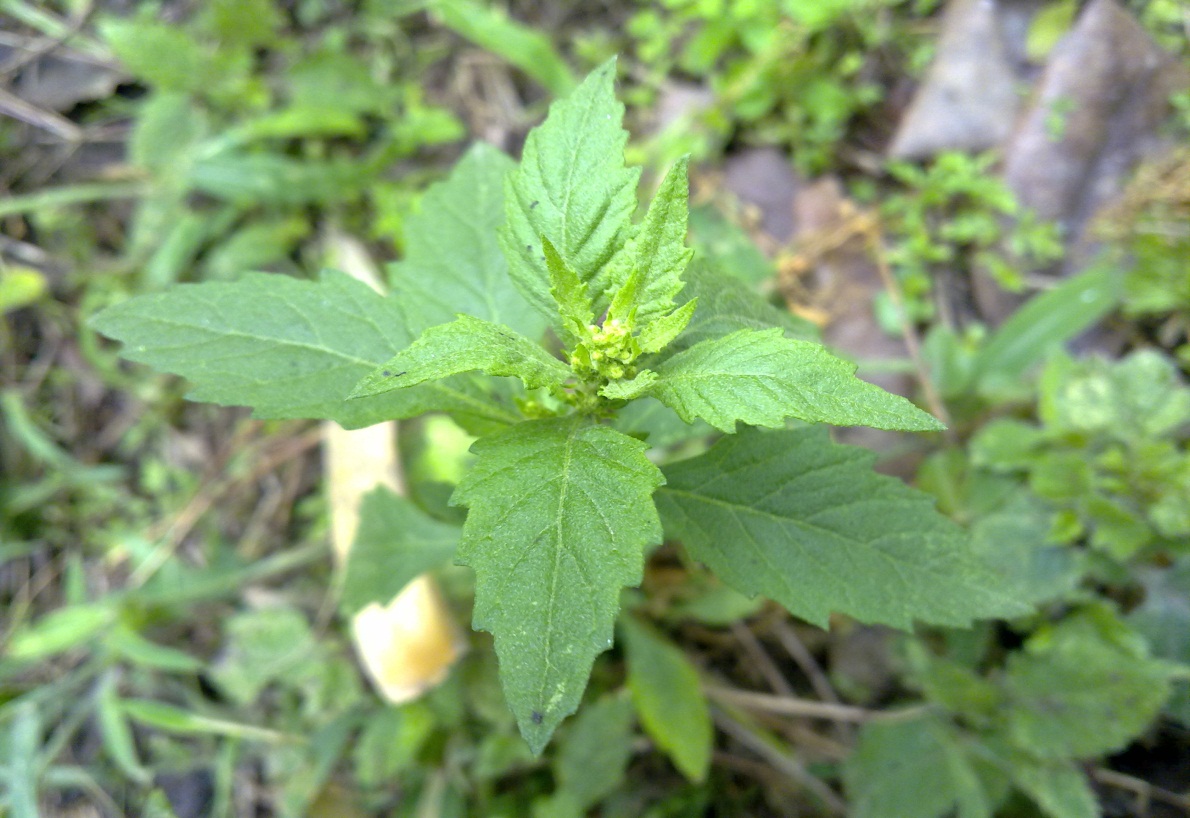 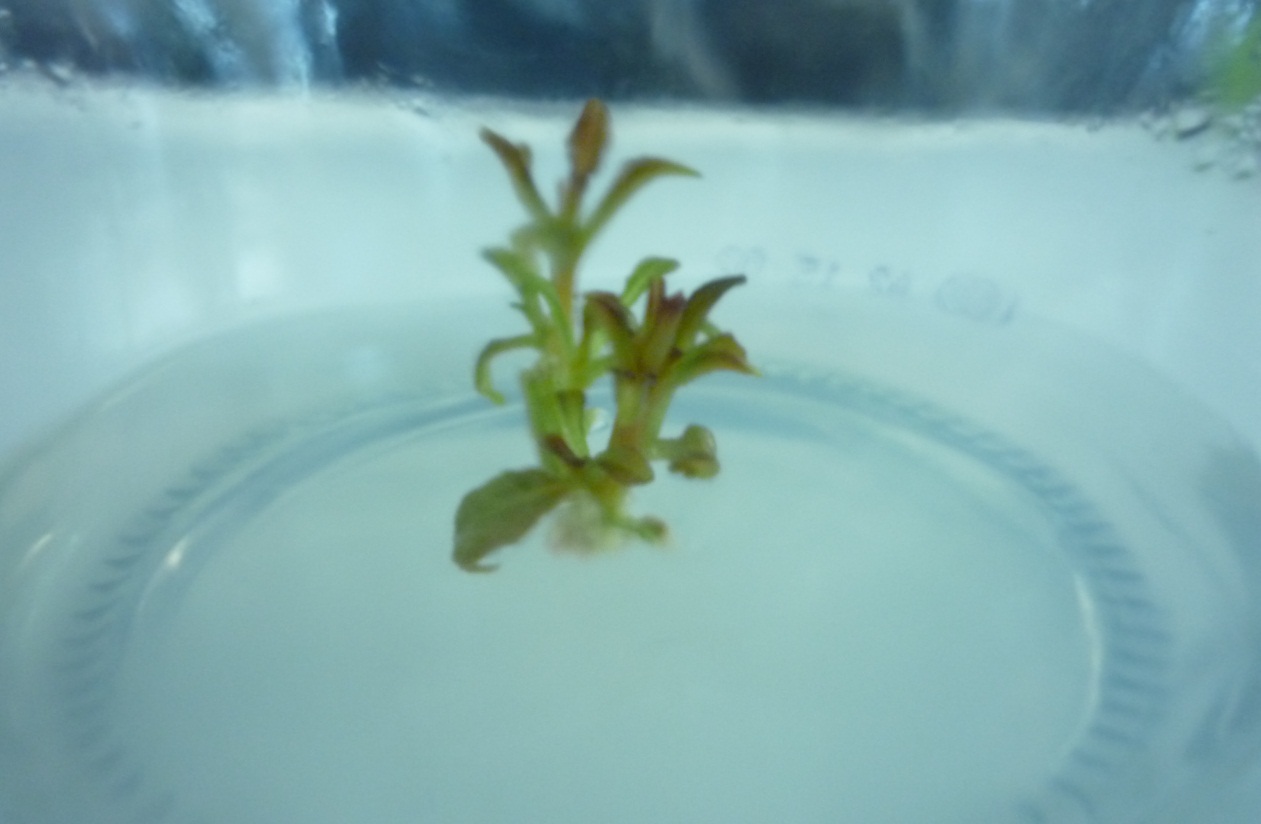 Materiales 
Y
 métodos
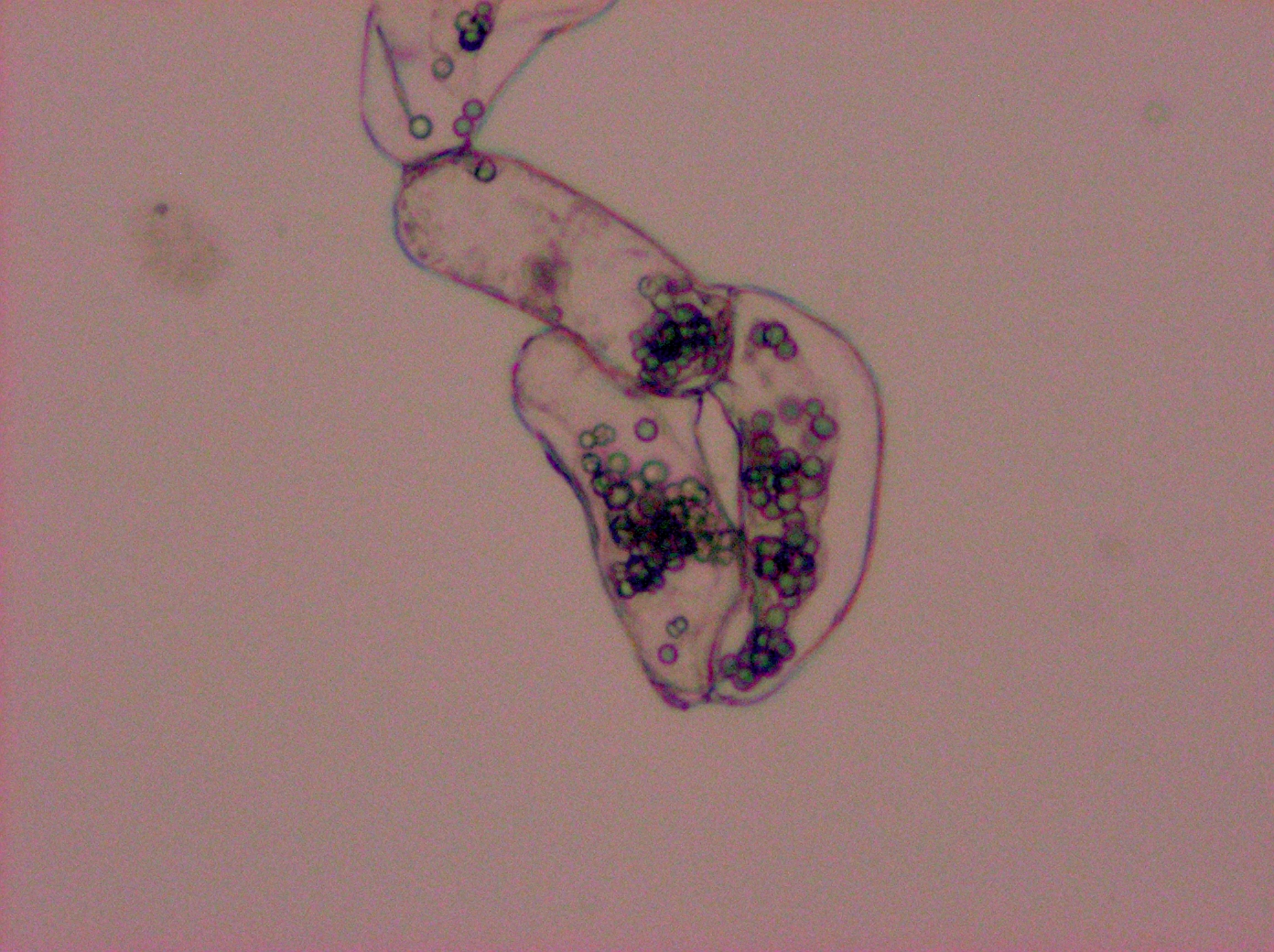 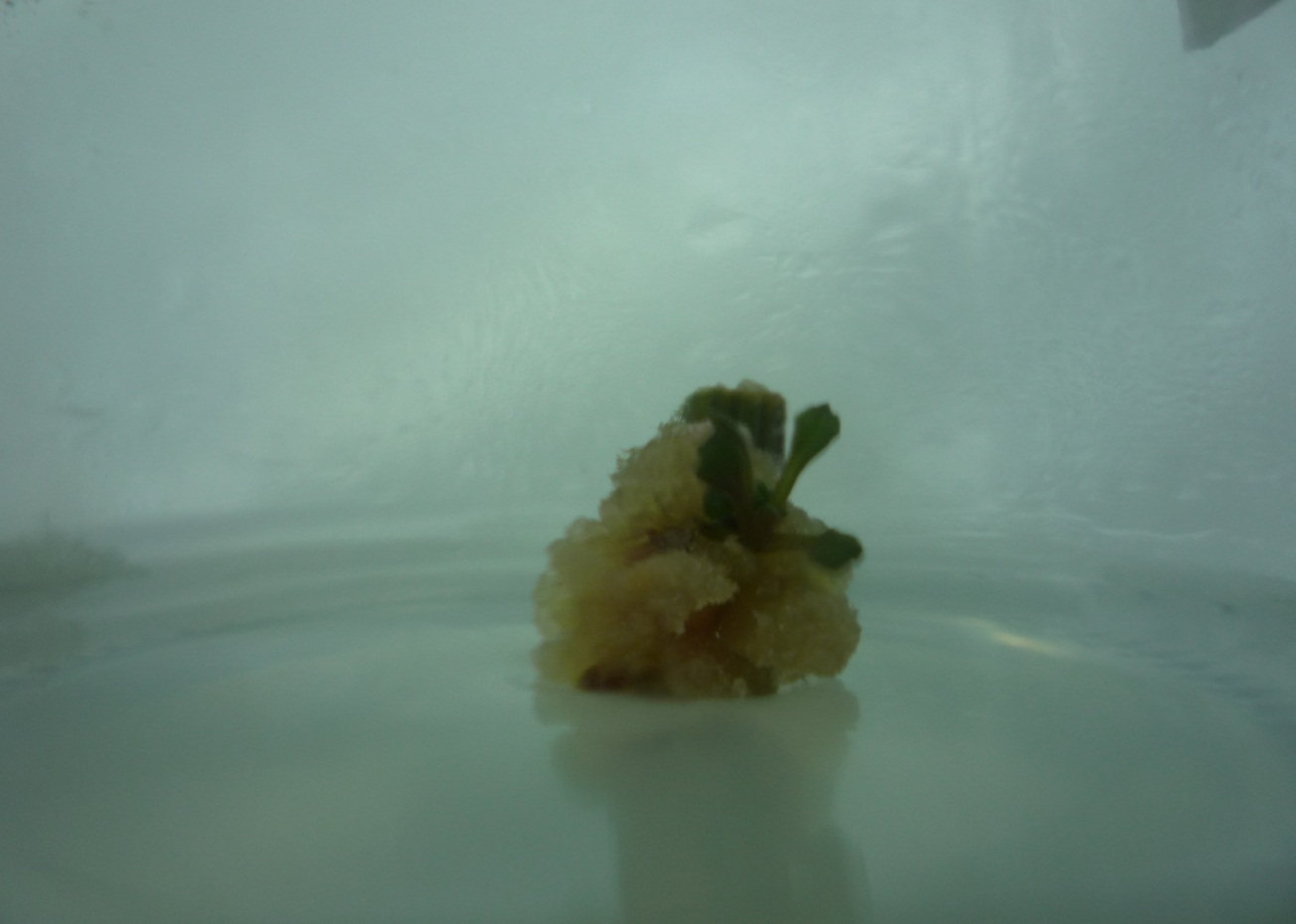 Material vegetal
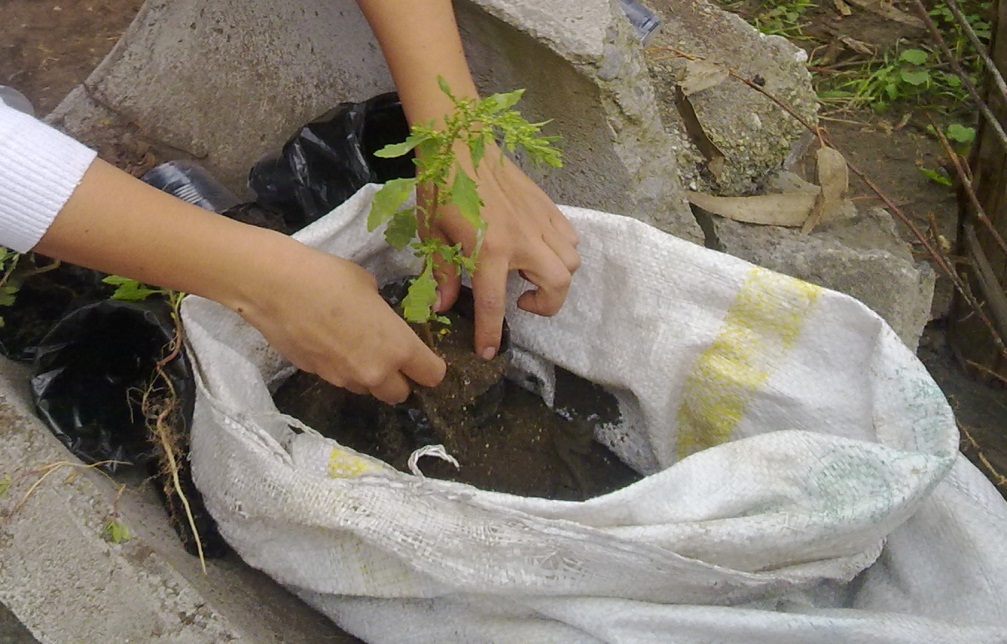 Recolección: provincia Tungurahua, ciudad de Ambato, parroquia Terremoto.
Laderas, chacras, adheridas a cultivos, pastos y bordes de camino.
Plantas jóvenes, sanas.
Trasplante con 50% de tierra del lugar y 50% con PRO-MIX autoclavado
Laboratorio de Cultivo de Tejidos Vegetales en la ESPE, Sangolquí, fitosanitario Amistar top al 0.5%.
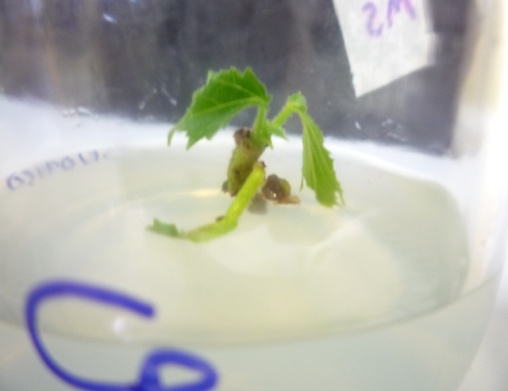 Desinfección: 
10 unidades experimentales por tratamiento
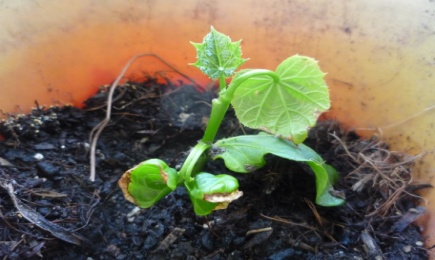 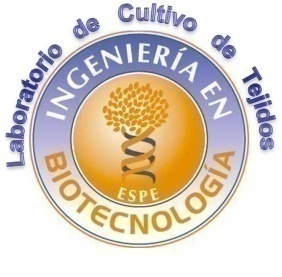 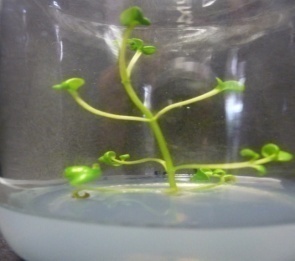 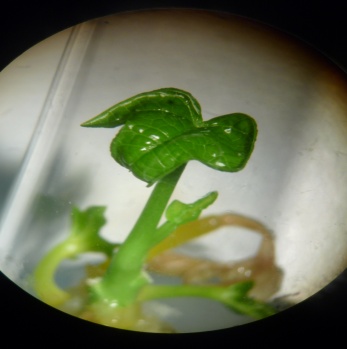 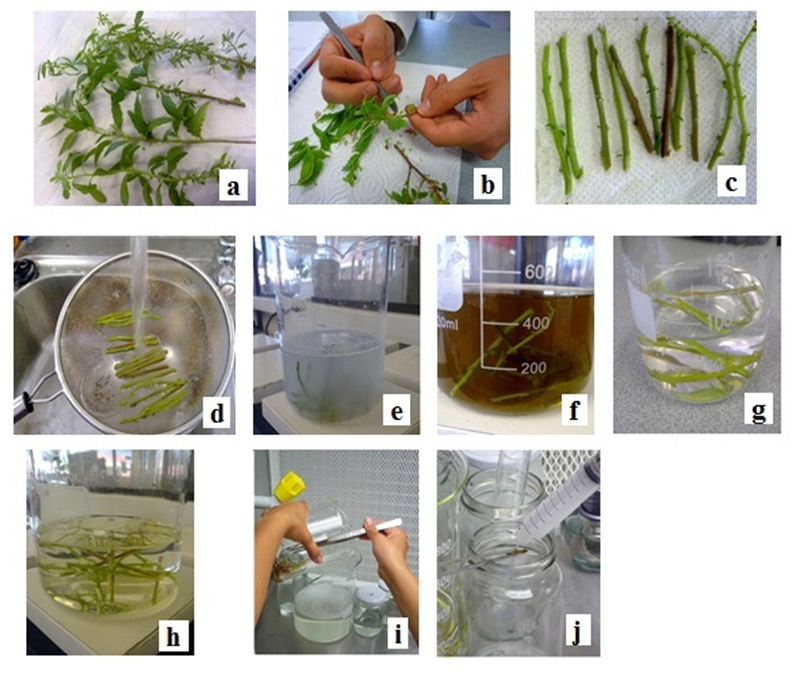 Desinfección
Murashige y Skoog (MS) (1962) con 30g/L de azúcar, 5.5g/L de agar. pH 5.7 a 5.8.
Contaminación: valor de “1” a los no contaminados y el valor de “0” a los contaminados
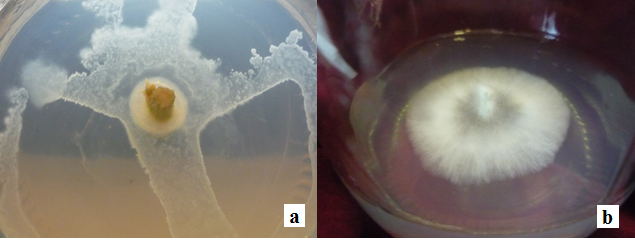 Desinfección
Clorosis: Se valorizó con “1” a los explantes de color verde y con “0” a aquellos de color amarillo.
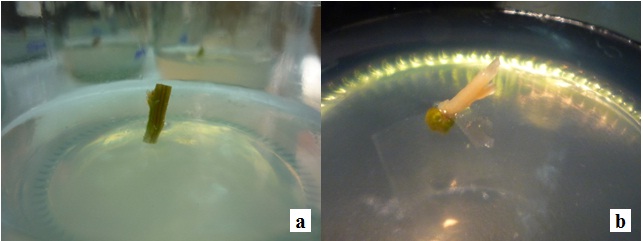 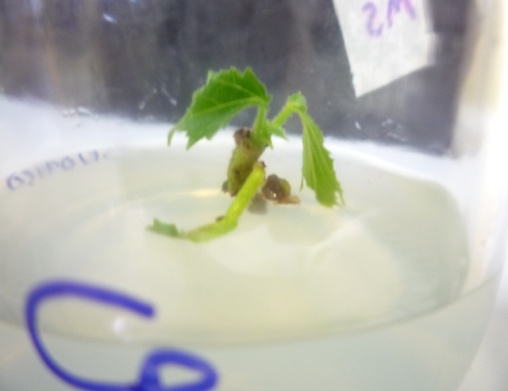 Inducción de callo 
10 unidades experimentales por tratamiento
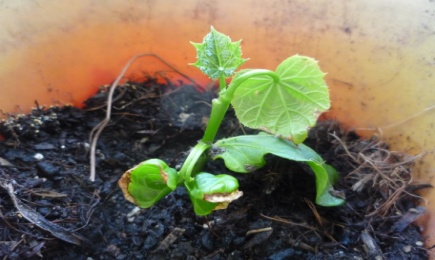 B5 Gamborg et al.(1968) 
con 20g/L de azúcar, 5.5g/L de agar 
pH 5.7 - 5.8 y 
TDZ
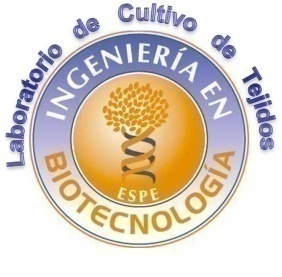 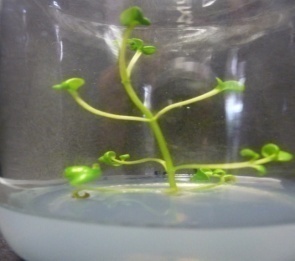 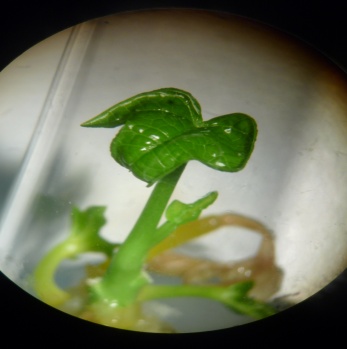 Inducción de callo
(a) Nivel 1: Ausencia de callo, 
(b) Nivel 2: Poca formación de callo,
(c) Nivel 3: Mediana formación de callo,
(d) Nivel 4: Abundante formación de callo
Suspensiones celulares
Establecimiento
Obtener una densidad celular entre 80 000 a 100 000 cel/ml.

Si la suspensión no alcanza esta densidad celular se elimina el callo por decantación se repone el medio evaporado con medio fresco y se lo mantiene en las mismas condiciones antes mencionadas.
Tamizado
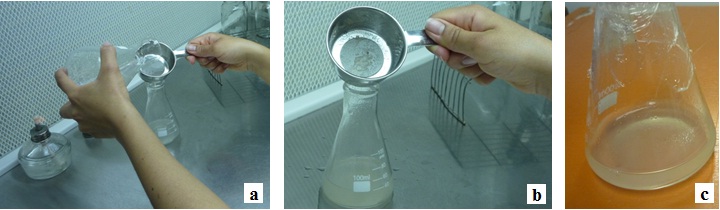 Inicio de la suspensión celular de Chenopodium ambrosioides.(a) y (b) tamizado de la suspensión celular (c) resultado después del tamizado.
Eliminar residuos de callos, agregados grandes y tener una suspensión homogénea
Malla mesh N°50 = 0.297mm
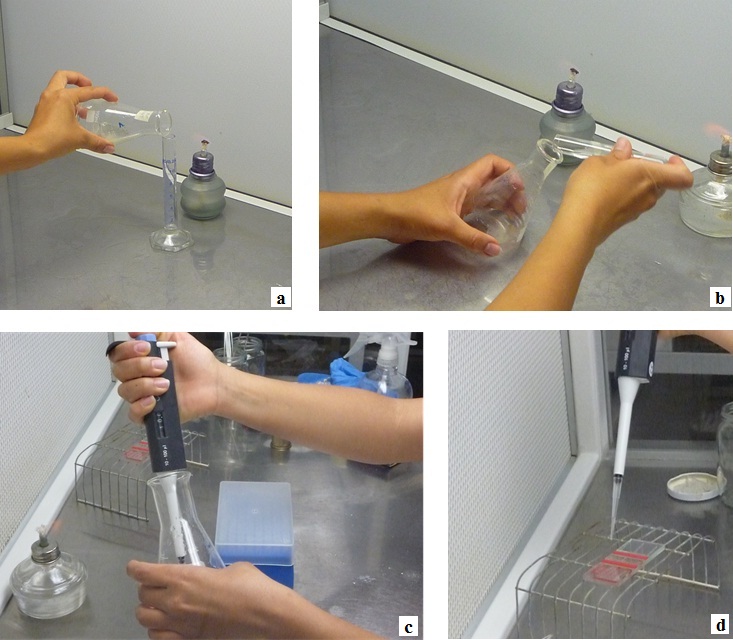 Recuento celular
(a) eliminación de medio antiguo (b) reposición con medio nuevo (c) toma de muestra (d) contabilización en cámara Neubaguer.
Cámara Neubaguer
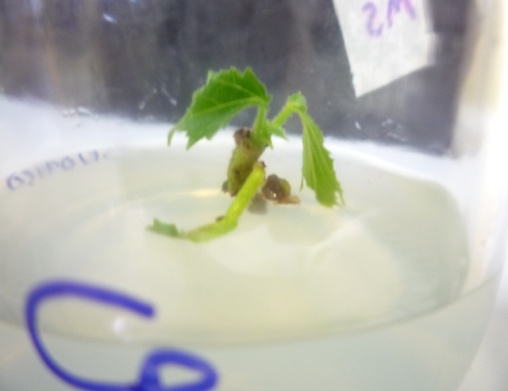 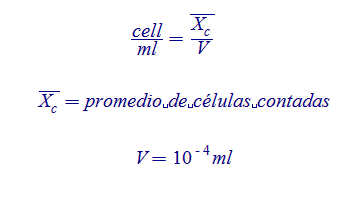 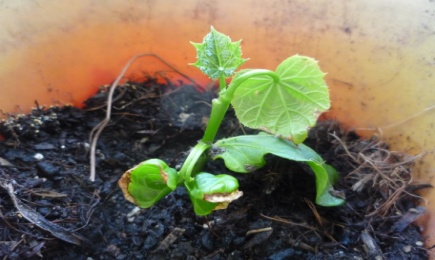 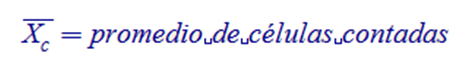 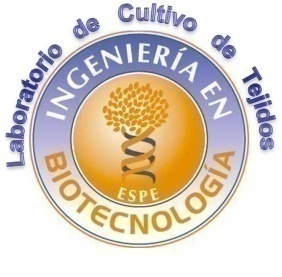 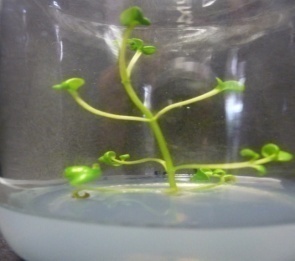 Determinación de la densidad celular – curva – 3muestras
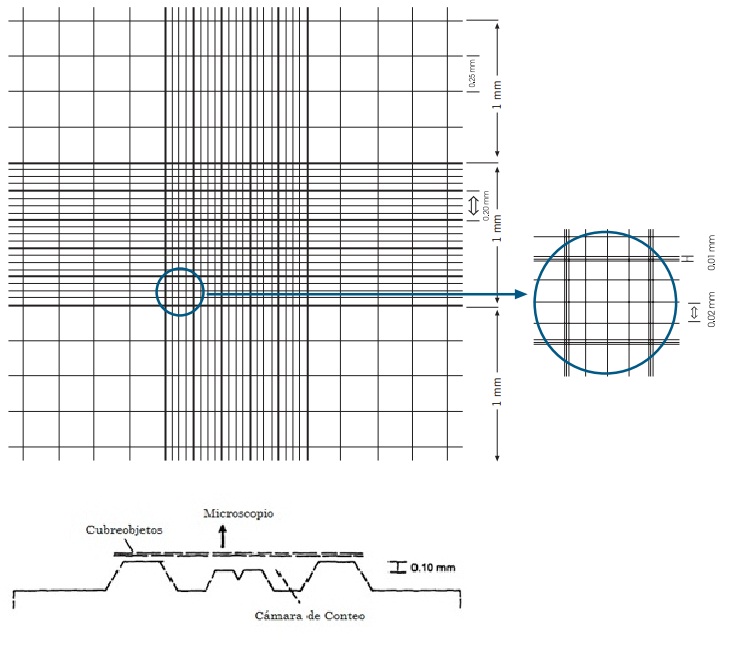 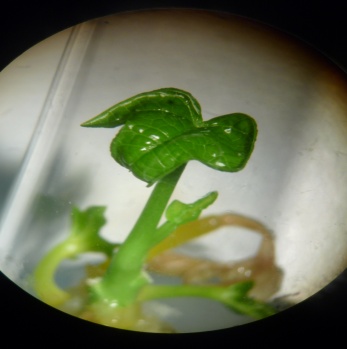 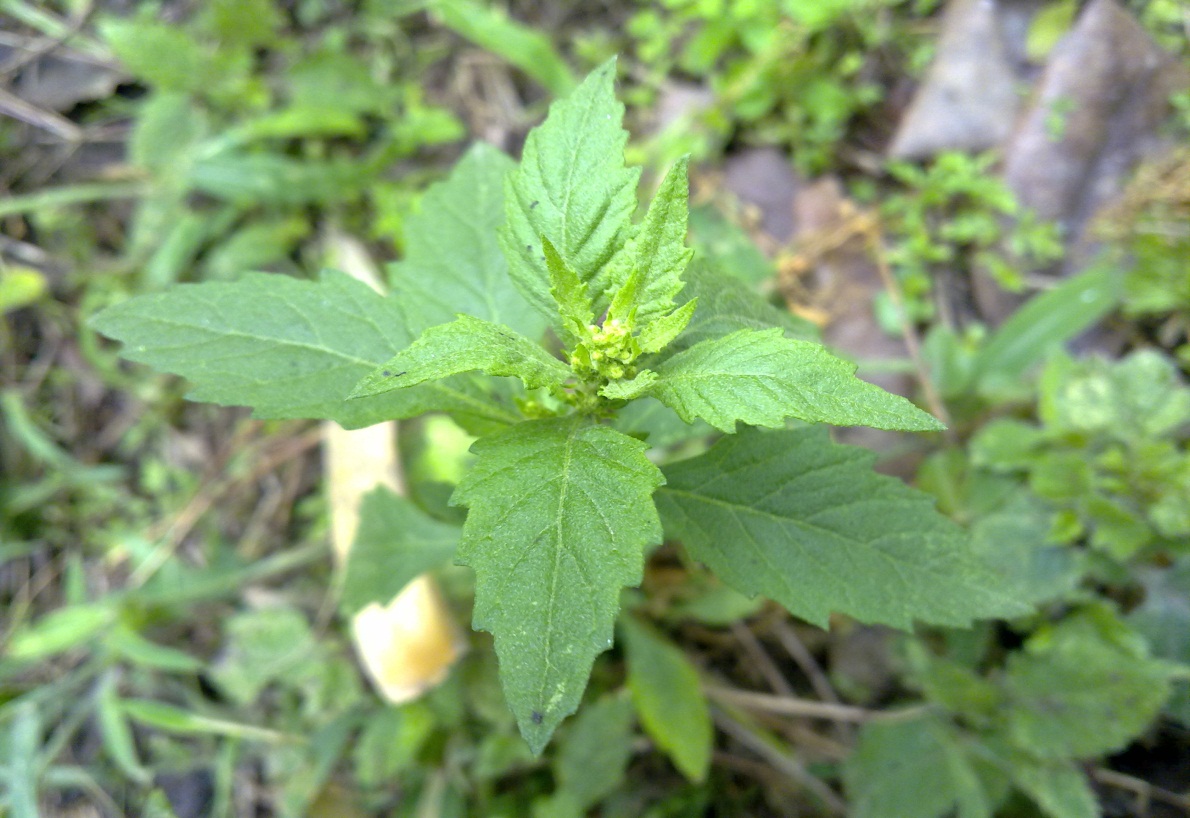 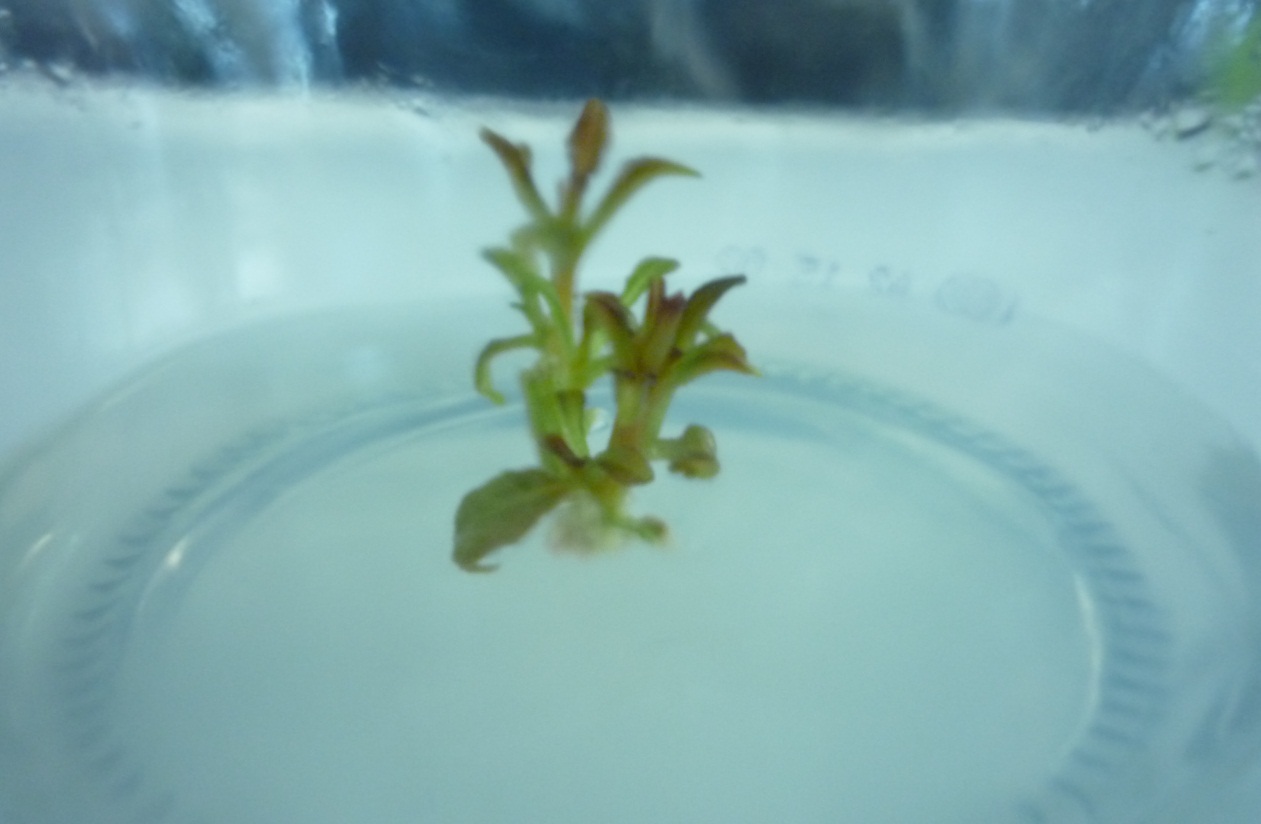 resultados 
Y
 discusión
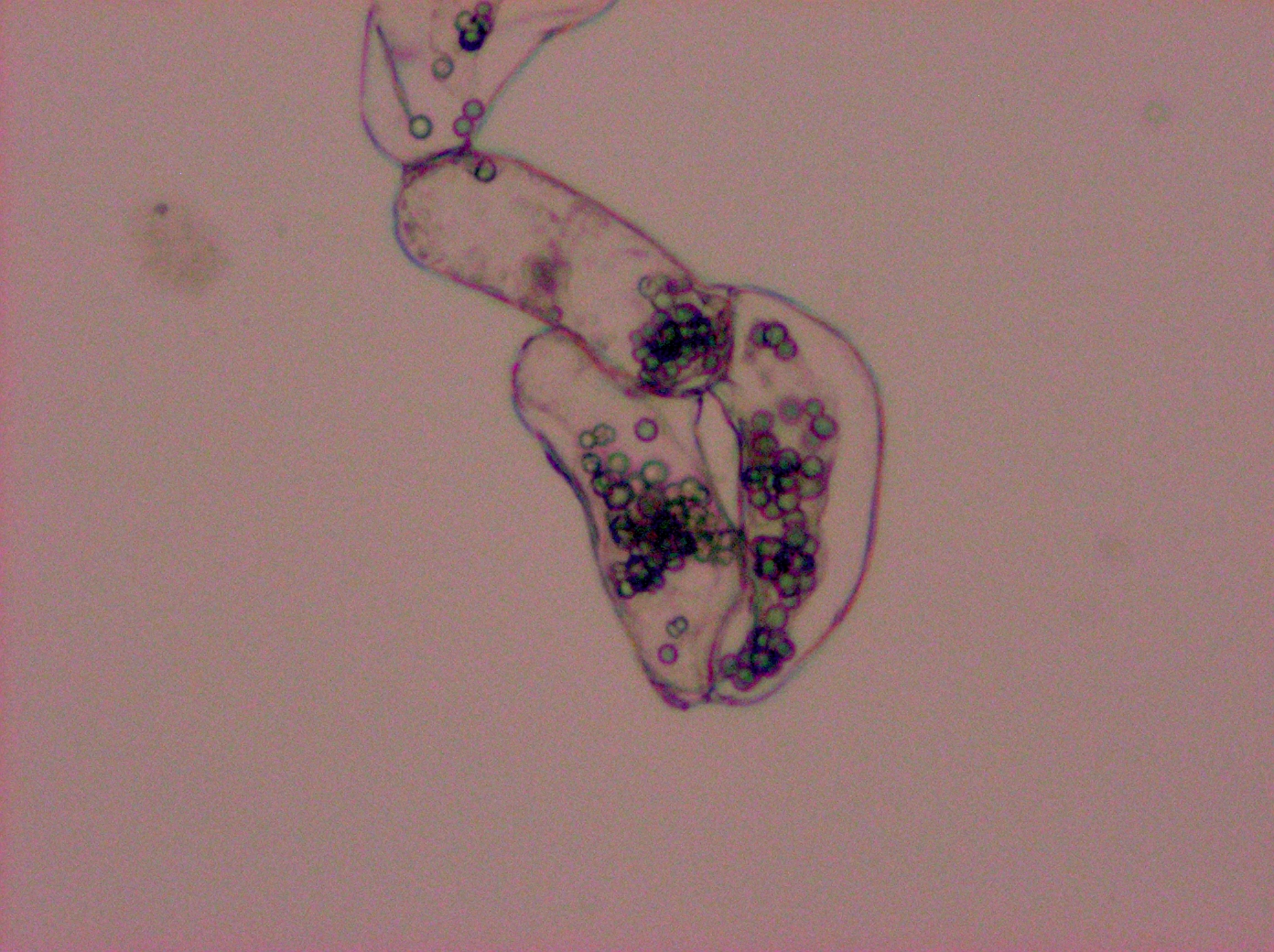 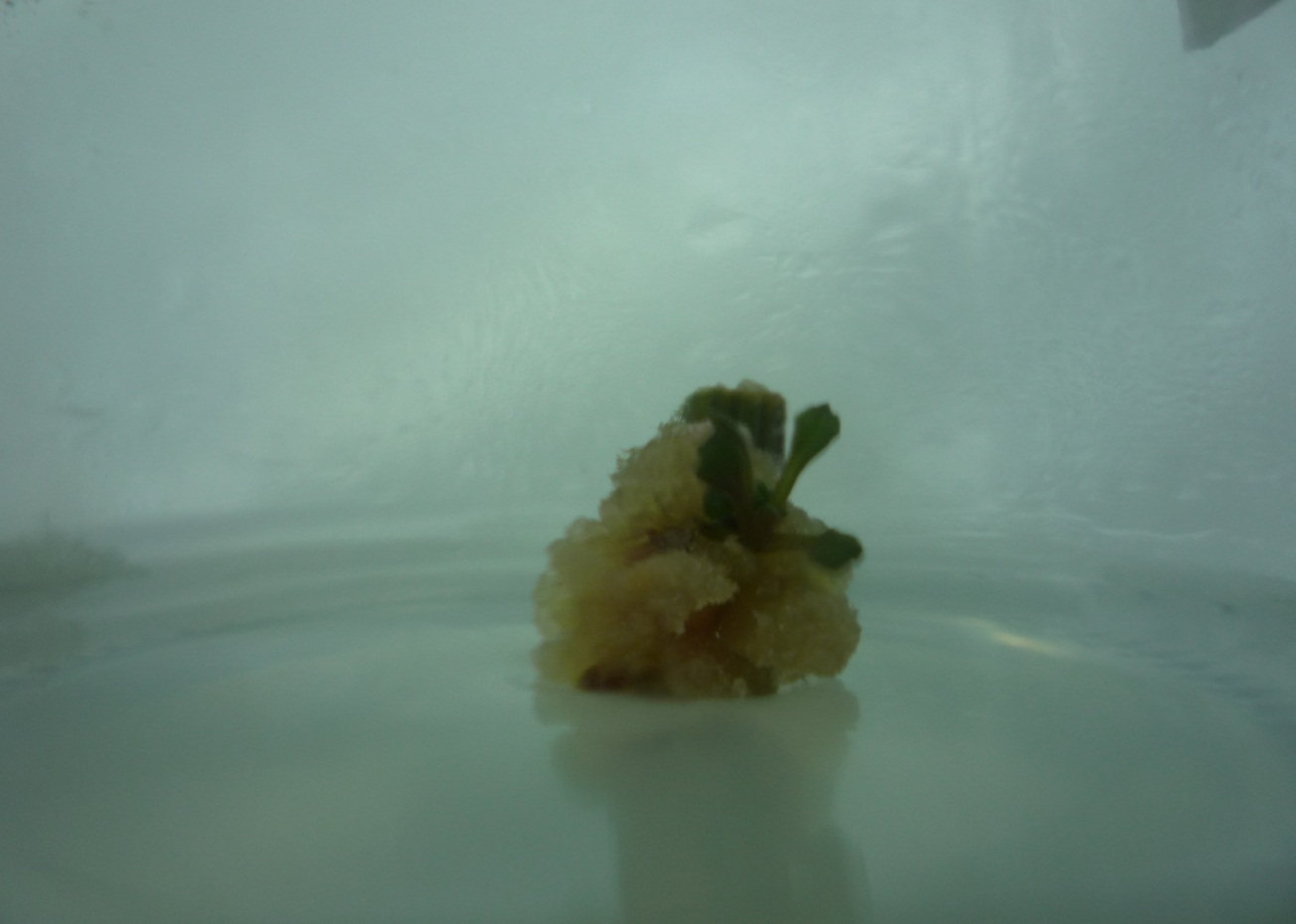 Desinfección
(Pierik,1990)
(Vera, 2004)
(Rodríguez 2004)
(Chawla 2002).
Contaminación
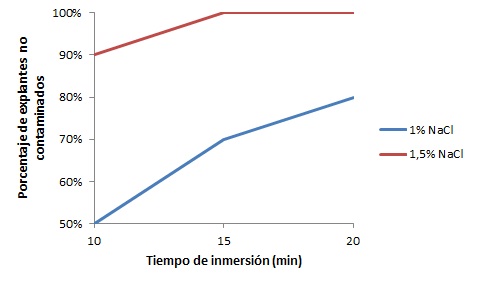 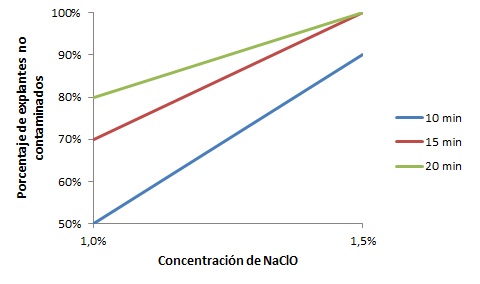 NaClO   	No contaminados (Abdelnour, 1994)
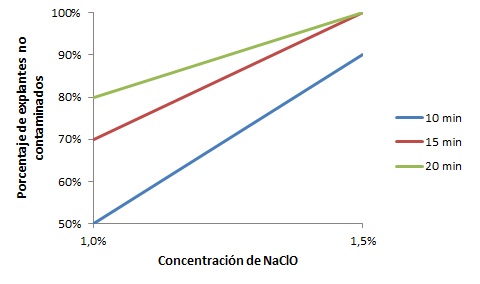 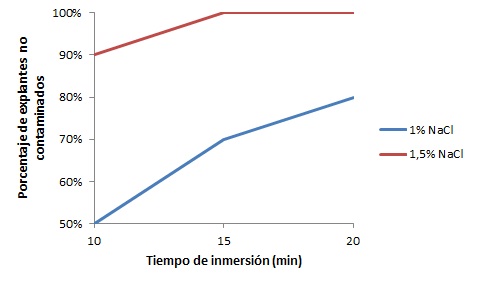 Contaminación
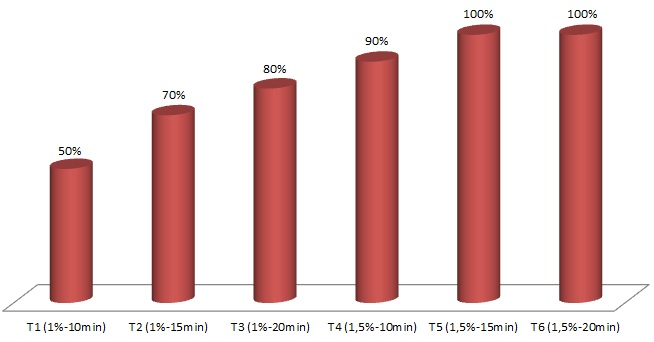 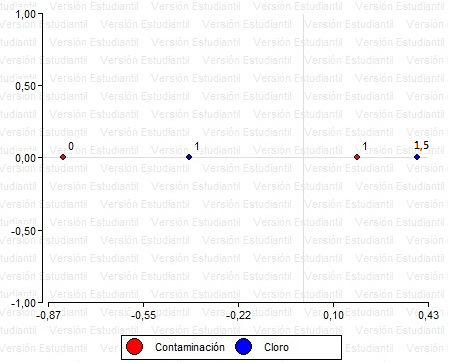 0.5% NaClO  1 contaminado: 147 no contaminados.
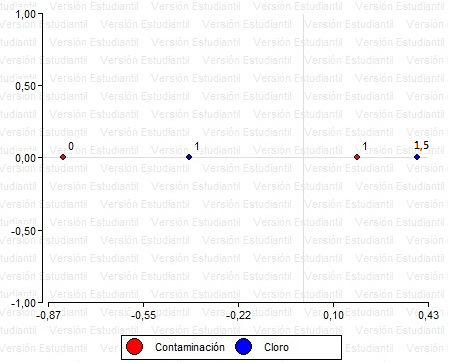 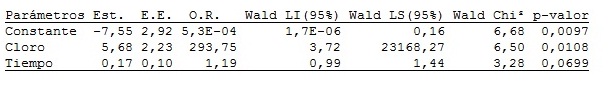 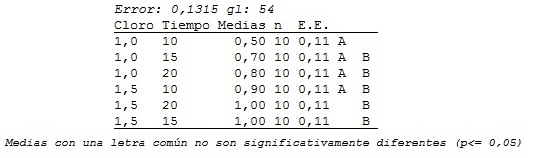 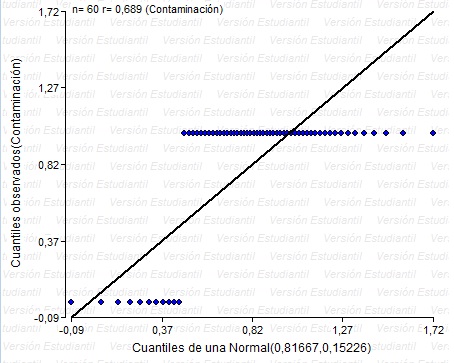 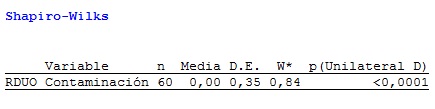 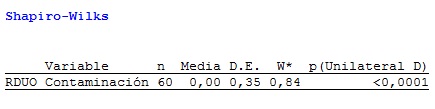 Clorosis
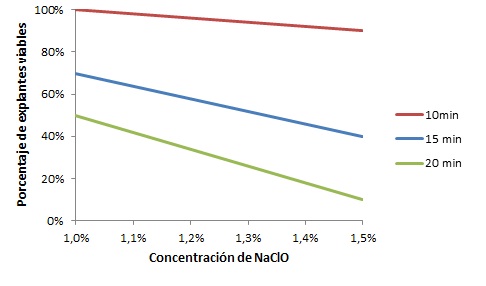 NaClO   Viables 

Causa estrés fisiológico por ser un compuesto altamente oxidante para las plantas
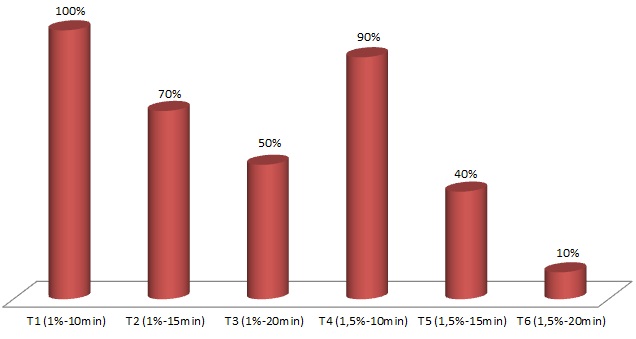 (Vera, 1994
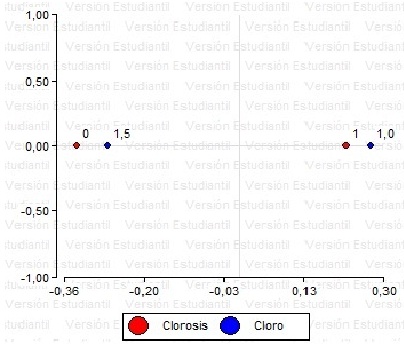 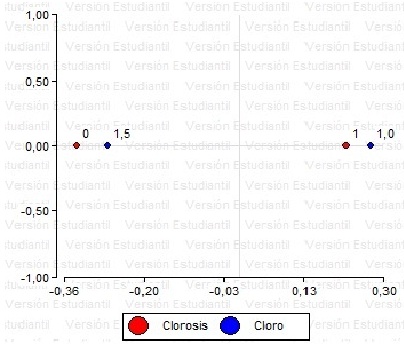 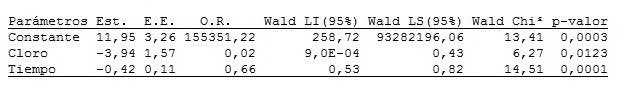 Aumenta 0.5% en NaClO  1  sin clorosis : 100 explantes afectados 
Aumento  30 s de inmersión  3 afectados : 1  no afectado.
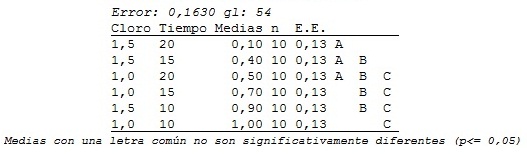 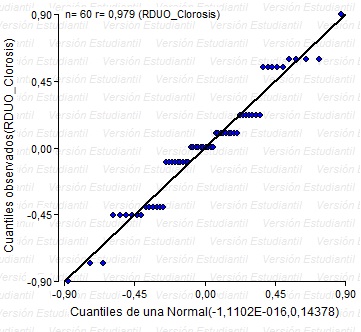 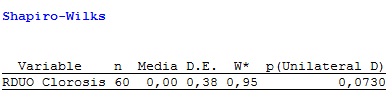 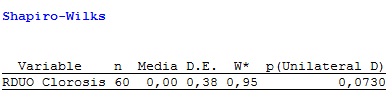 Desinfección
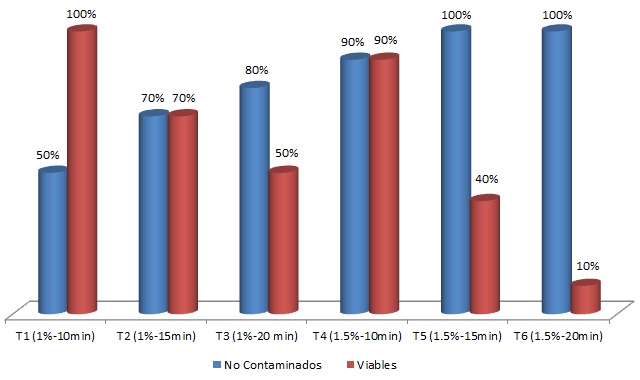 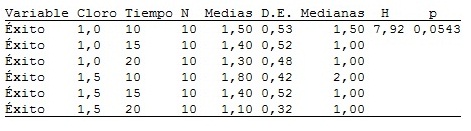 Inducción de callo
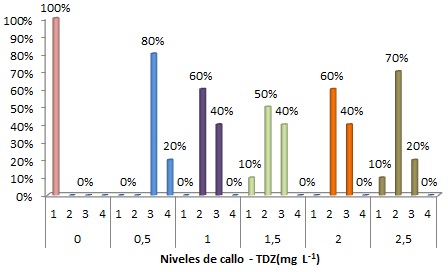 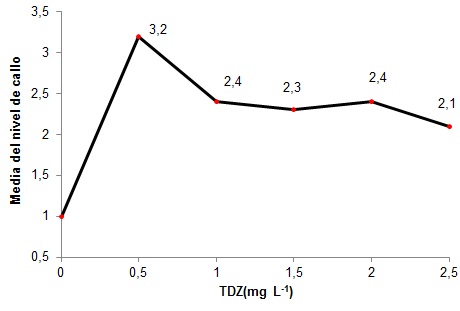 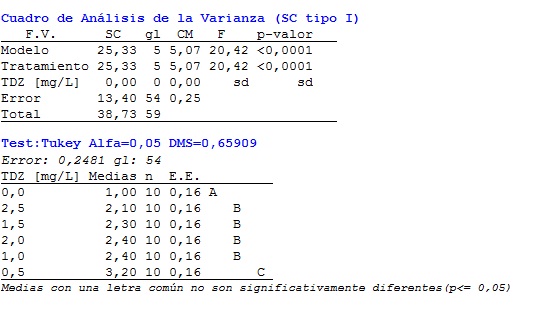 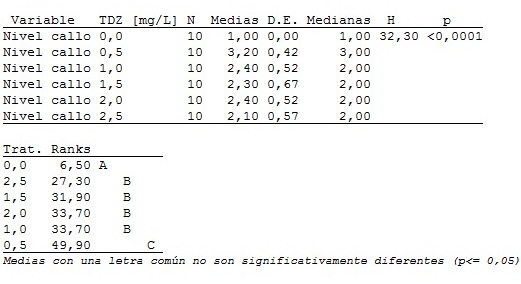 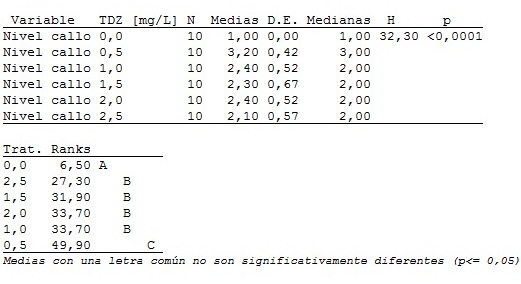 La formación de callo se debe al TDZ
Es ineficiente no hay diferencia significativa
Inducción de callo
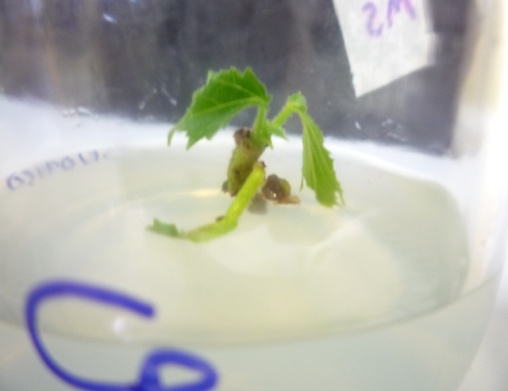 (Murthy, 1998) induce la formación a callo en algunas plantas con mayor efectividad que otras hormonas

El modo de acción es desconocido.
(Pérez, 2004) TDZ induce formación de callos.
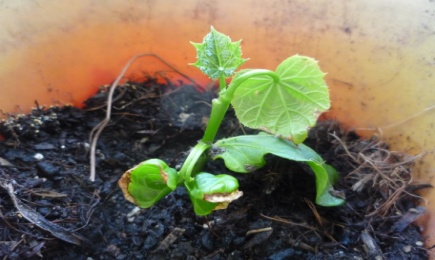 Depende del genotipo y del contenido endógeno de hormonas del explante (Chawla,2002).
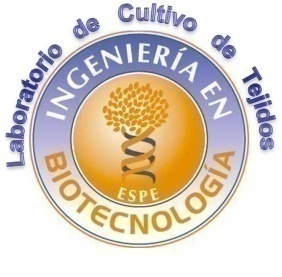 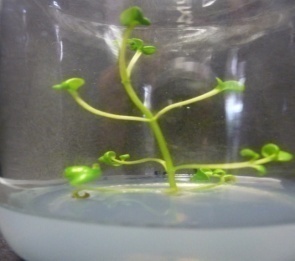 Utilizar medio B5 generó un callo más vigoroso  consecuencia de la menor concentración de nitrato y las distintas fuentes Burnouf, 1985 en quinua se observa mejores resultados con B5
Según Pérez et al. (2010) y Blanco (2001) el medio B5 ha sido ampliamente utilizado en el cultivo de células y en la fase de inducción de callo.
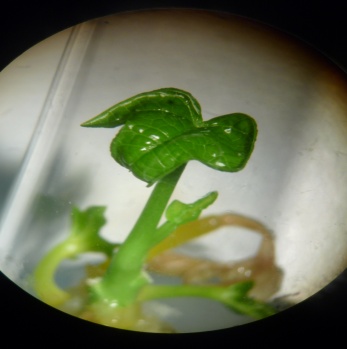 Resultados
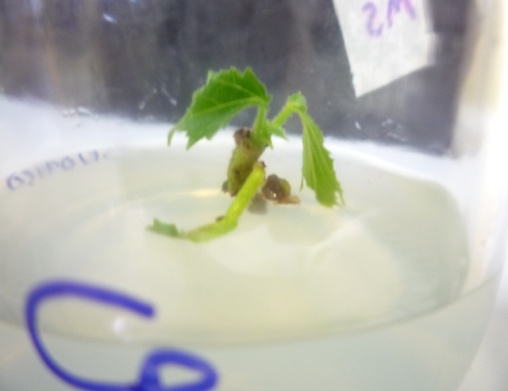 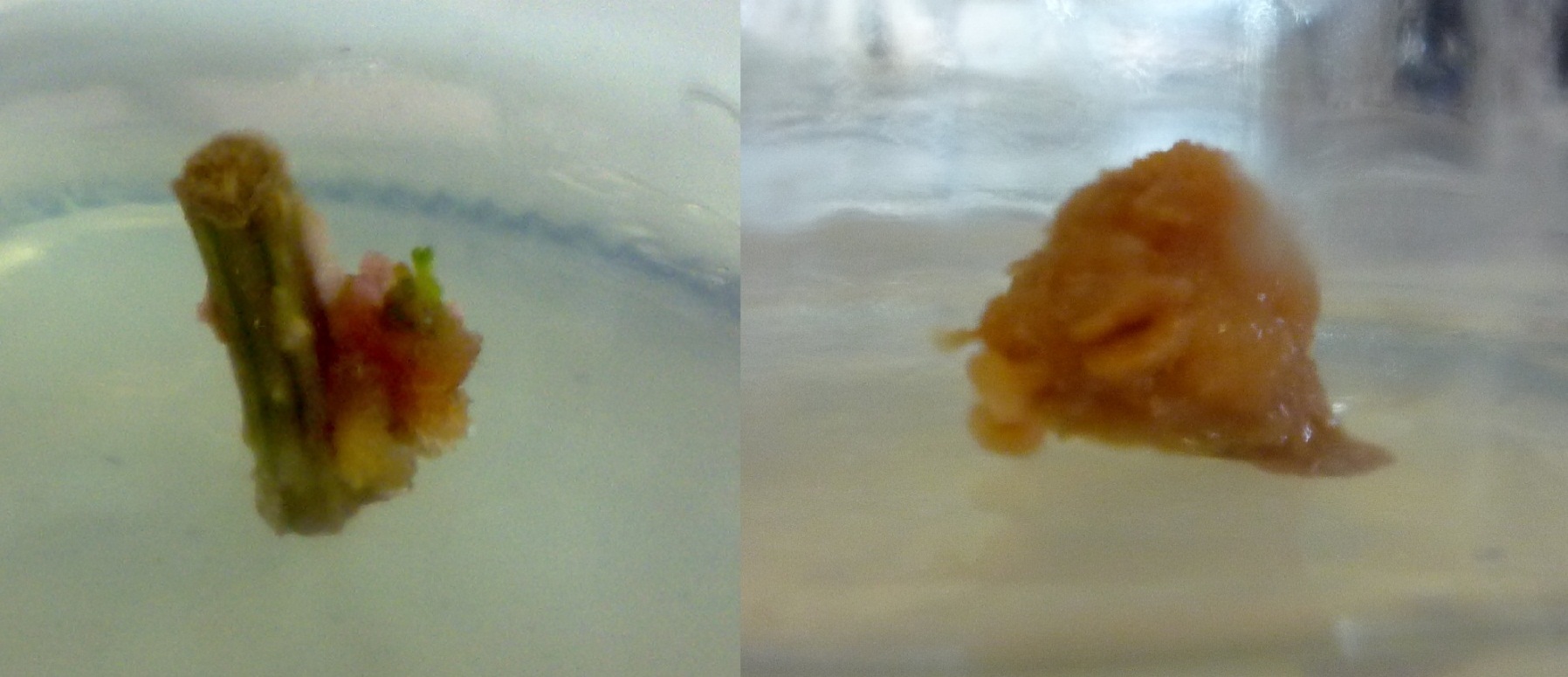 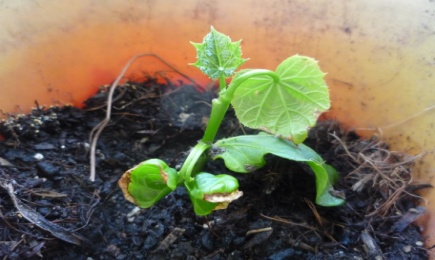 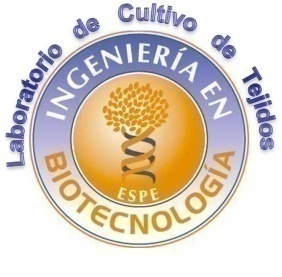 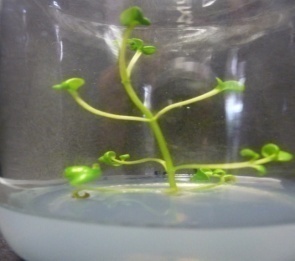 Eisa (2005) – callo 2,4D  plantas del mismo género.
Poca información sobre el callo que produce TDZ Murthy et al. 1998
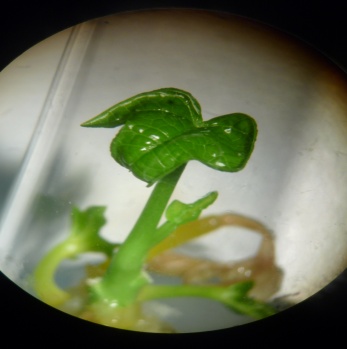 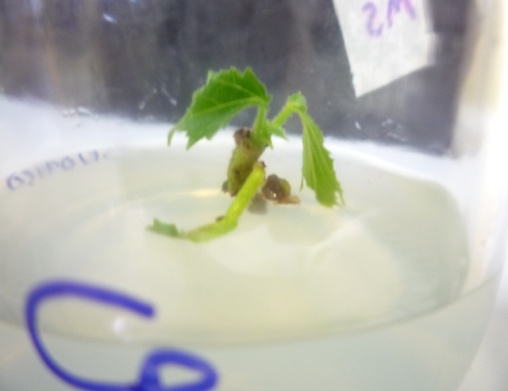 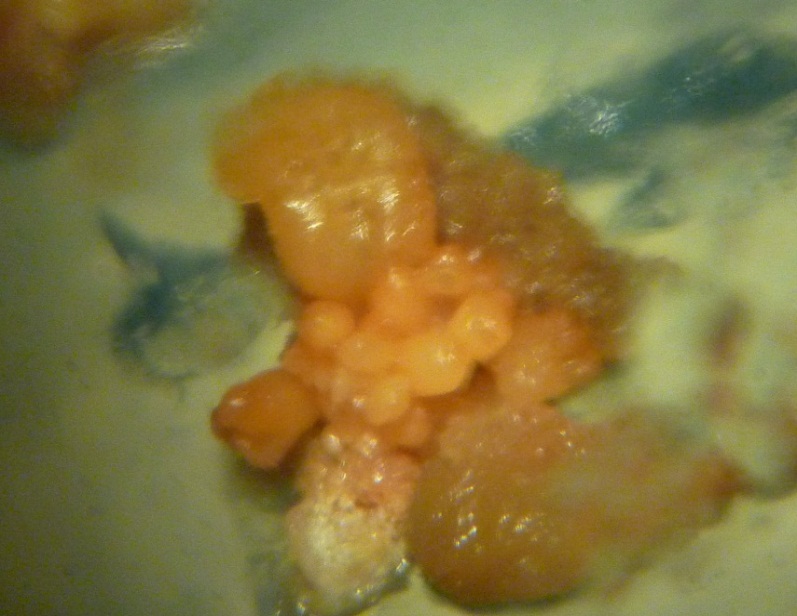 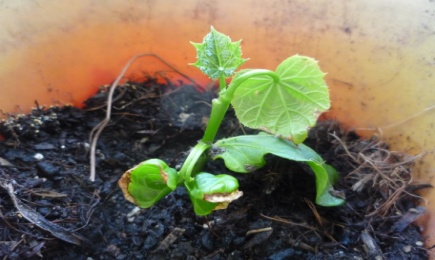 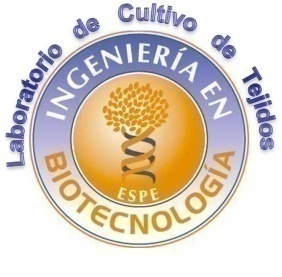 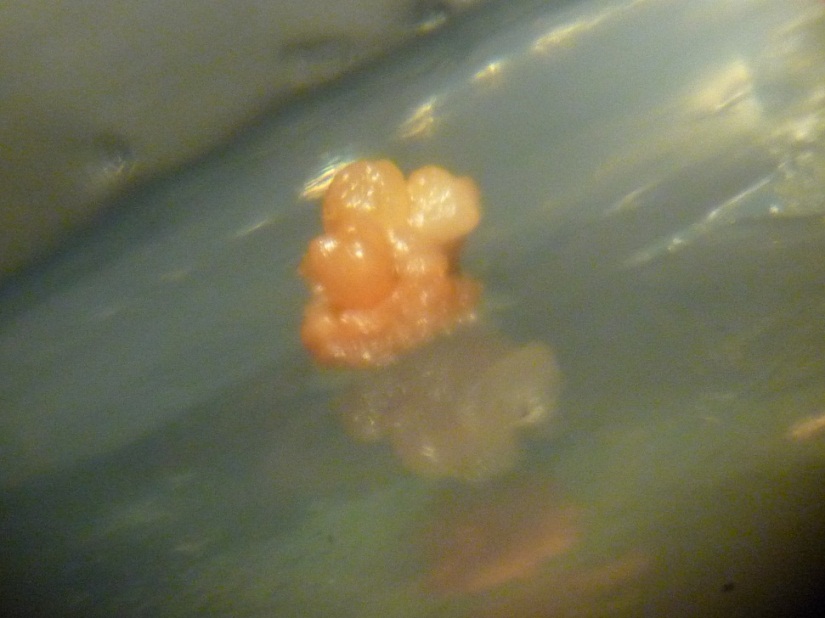 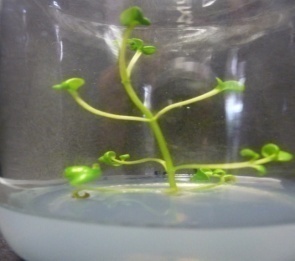 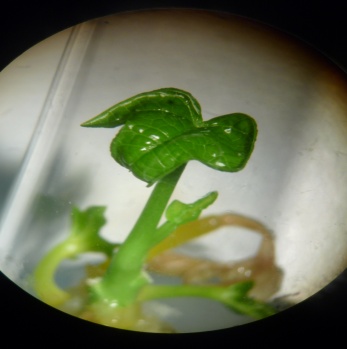 Establecimiento
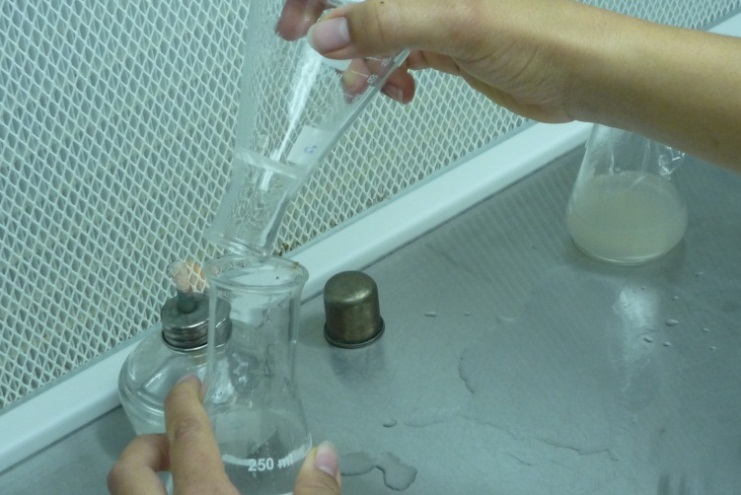 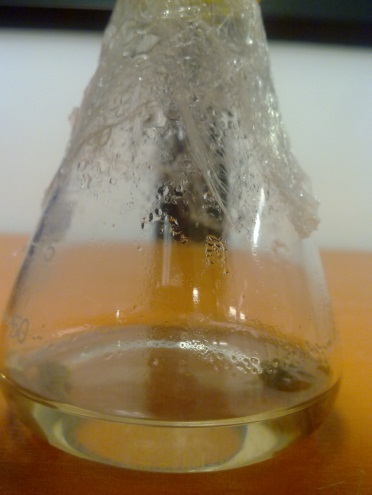 Agitación 110 rpm (60rpm – 150rpm)

Color blanquecino y translúcido, 12 semanas después de iniciado el proceso.
1g en 20ml de medio (1g-20g)

1/5 Volumen de frasco.
(González et al., 1998)
(Pérez, 2010)
(Roca, 1993)
Recuento celular N°1
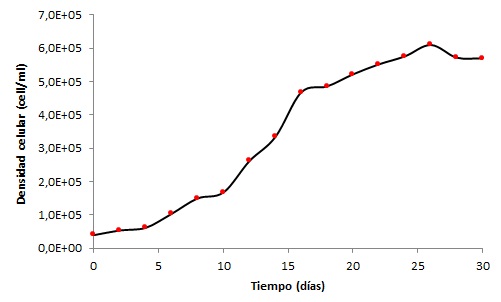 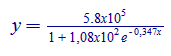 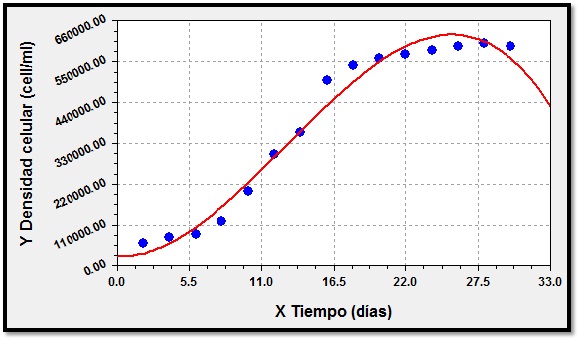 Curva sigmoide
 
Coeficiente de correlación de 0.998.
Recuento celular N°2
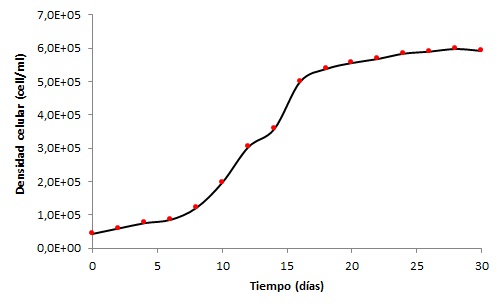 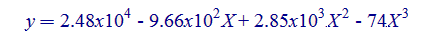 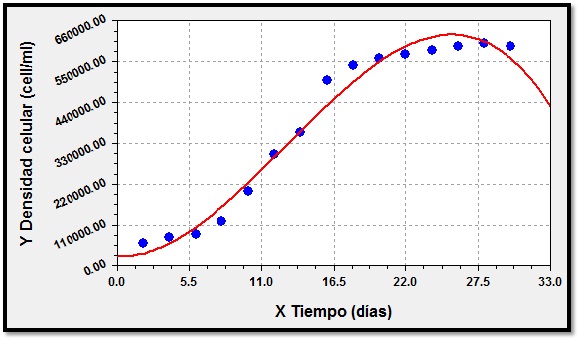 Curva  polinomial  de  3er grado
 
Coeficiente de correlación de 0.992.
Recuento celular N°3
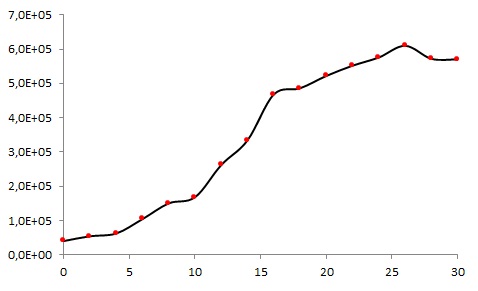 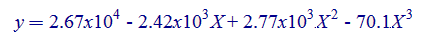 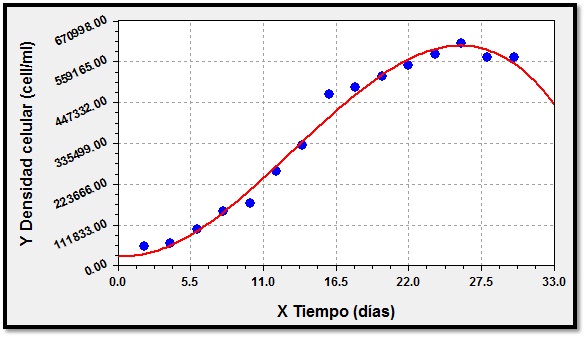 Curva  polinomial  de  3er grado
 
Coeficiente de correlación de 0.995.
Cinética celular
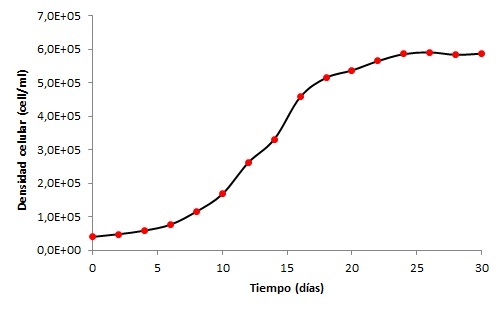 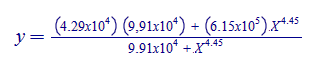 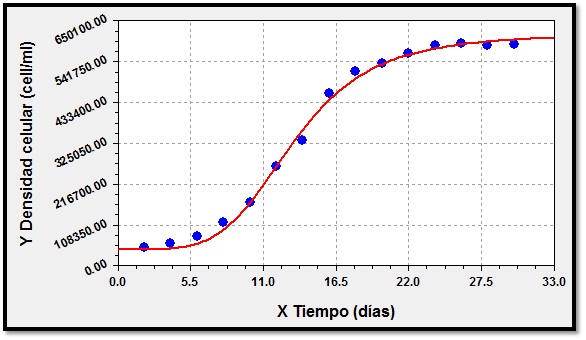 Curva sigmoide
 
Coeficiente de correlación de 0.99.
Cinética celular
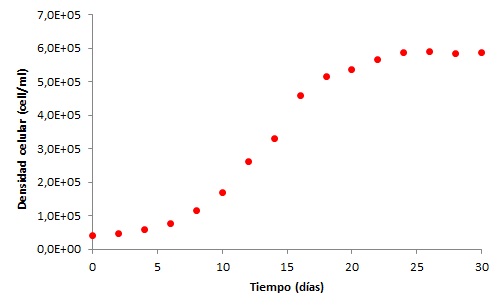 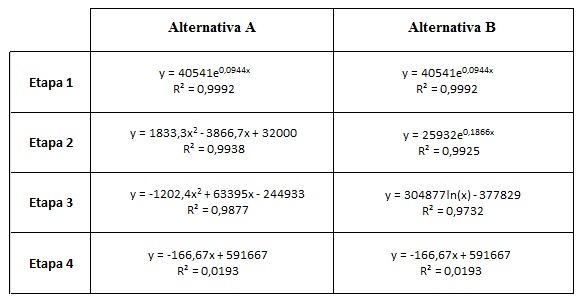 Cinética celular
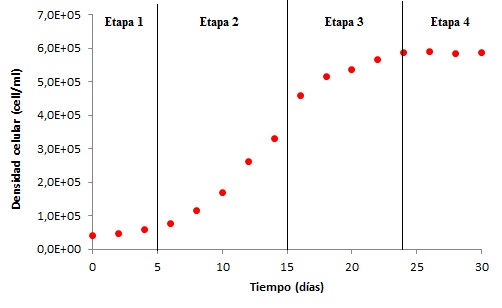 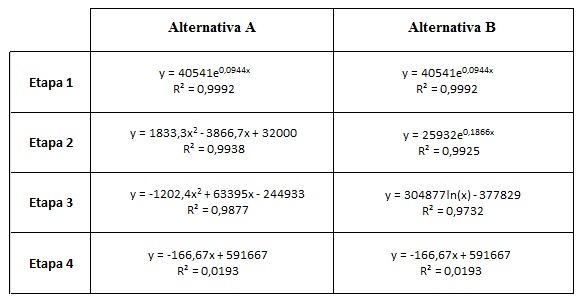 Chawla , 2002
Roca , 1993
Gómez , 1998
Pérez , 1998
Cinética celular
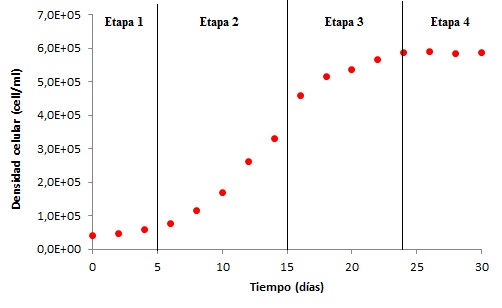 Barranco et al. 2009
Continua en su dominio para todo (x) mayor a cero
No es periódica ya que no se repite en períodos de tiempo k días.
No es simétrica a ningún eje.
Asíntotas:
	• Horizontales y= 4·104, y = 60·104 ( Torres, 1989) 0.5-0.25.108
Su monotonía es creciente entre x=0 a x=24
Su curvatura es:
	• Convexa entre x=0 a x=15
	• Cóncava entre x=15 a x=30
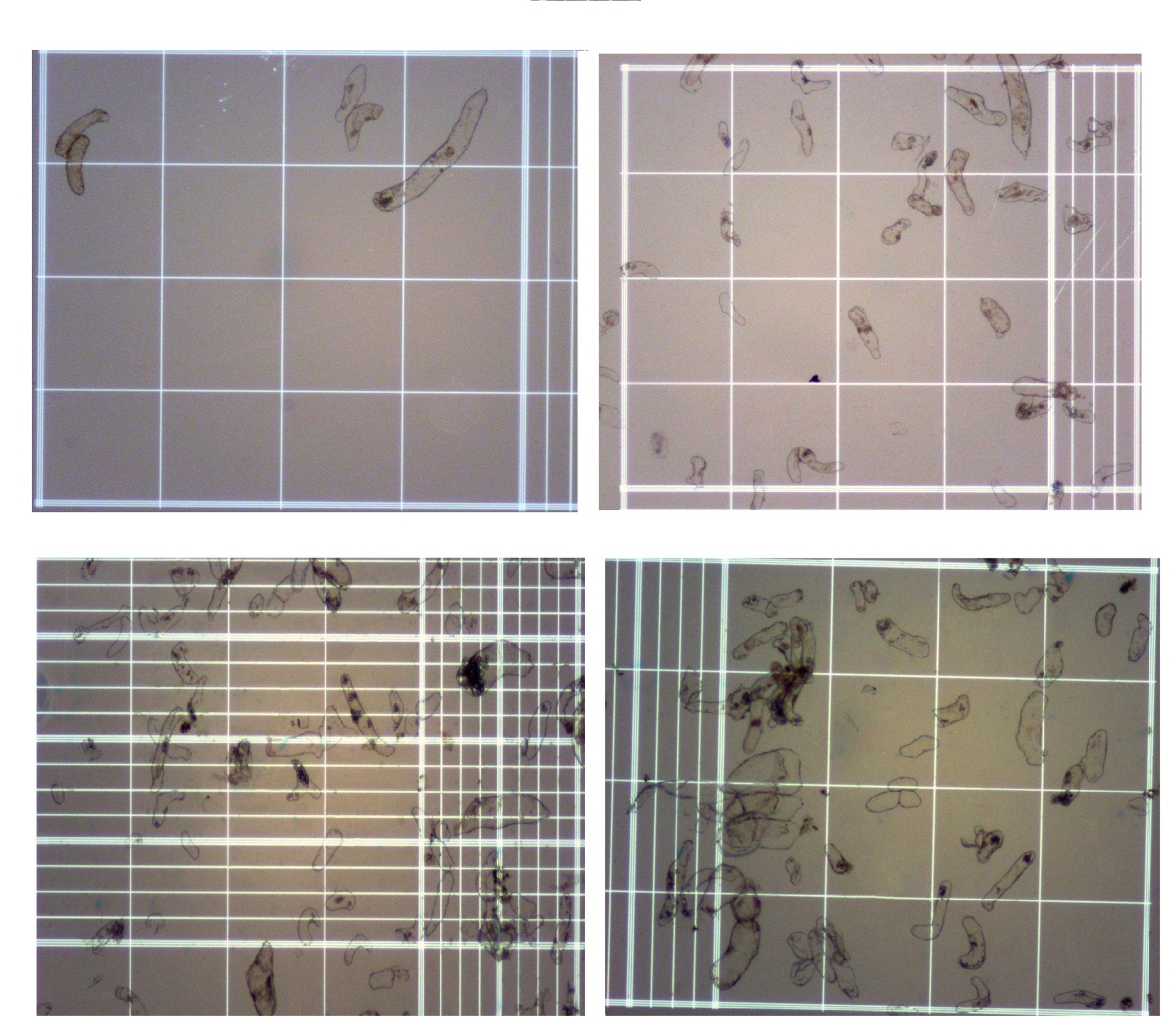 Biomasa
Biomasa
El aumento de la biomasa se calcula matemáticamente mediante la tasa específica de crecimiento. Pérez (2010)
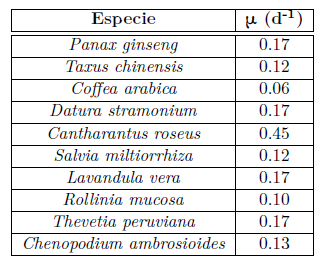 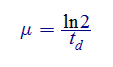 μ=0.13
Biomasa
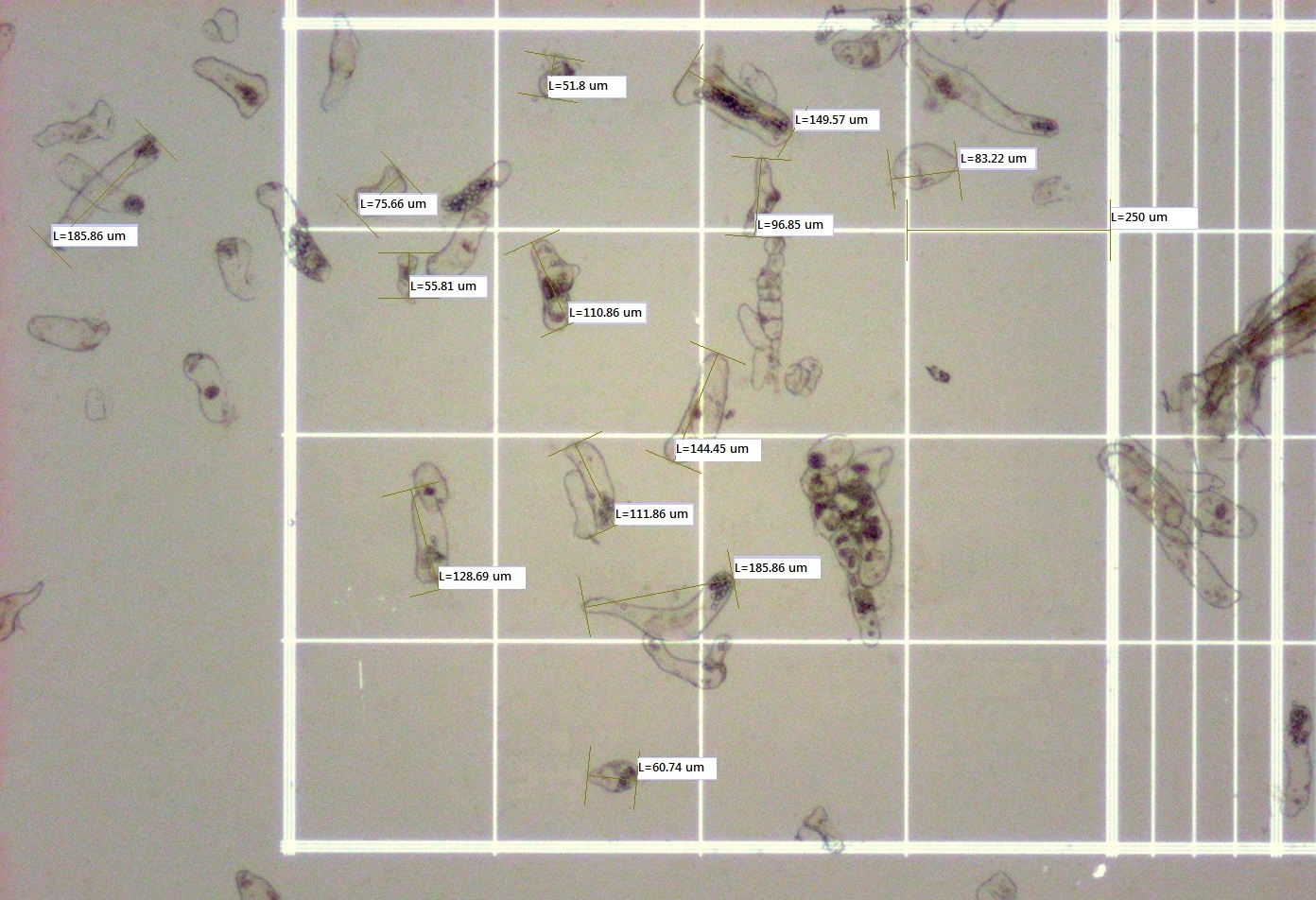 Biomasa
Alargadas 100 um a 200 um y ovales 50 um a 100 um
Tamaño depende especie vegetal, edad del cultivo, medio y condiciones físicas
Torres (1989)
Banano híbrido: 80 um a 300 um.
Reyes (2009)
Promedio: alargadas entre 200 um a 475 um y ovales entre 120 um a 175 um.
Pérez (2010)
Viabilidad
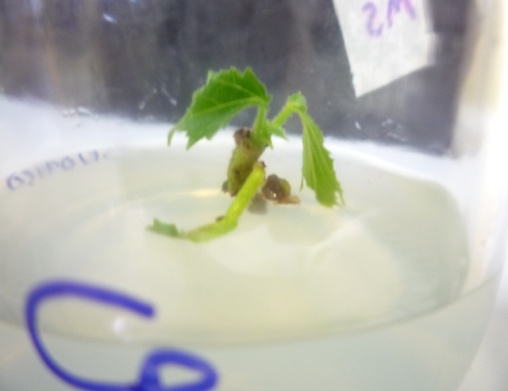 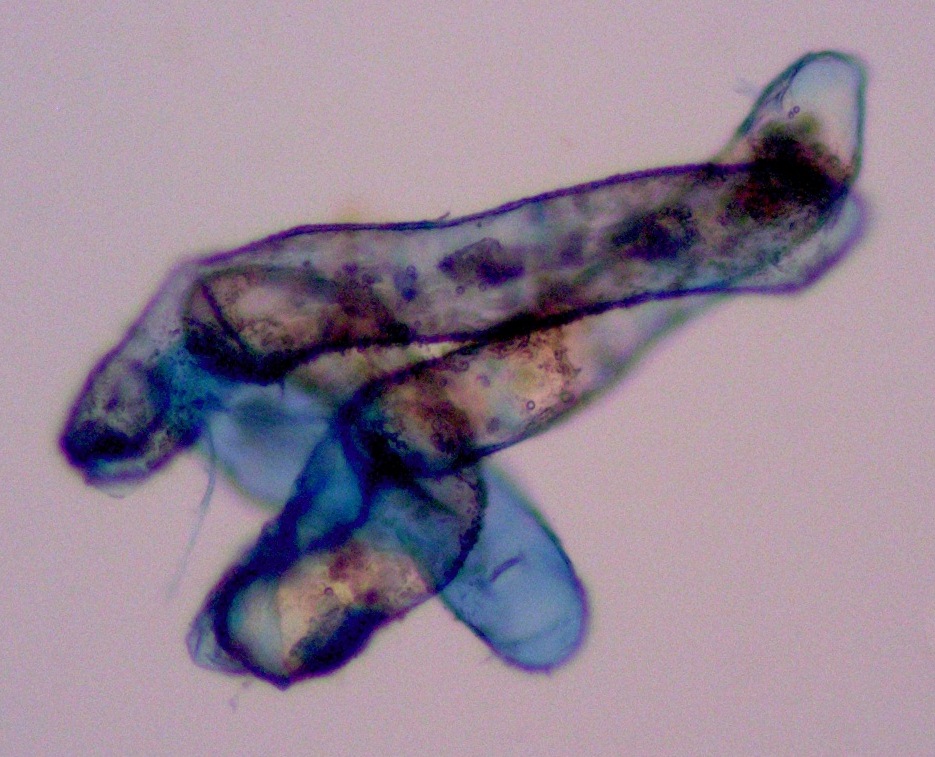 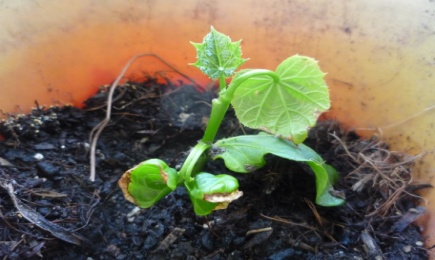 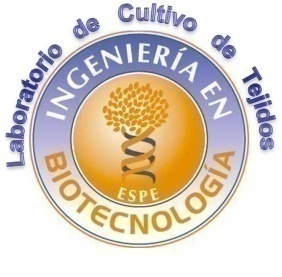 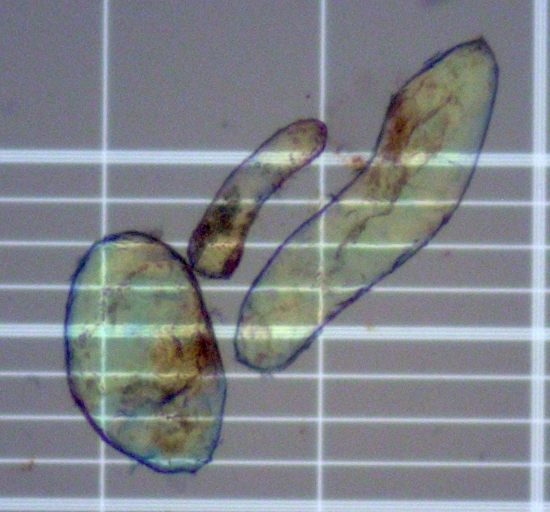 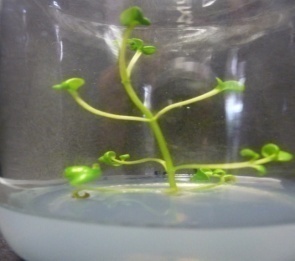 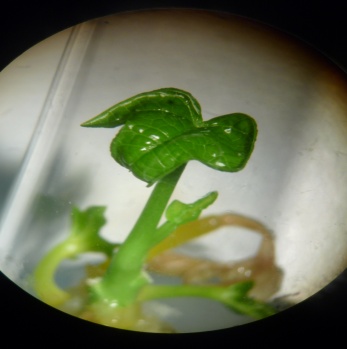 Viabilidad
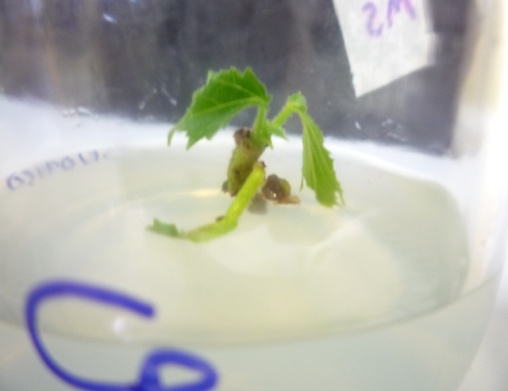 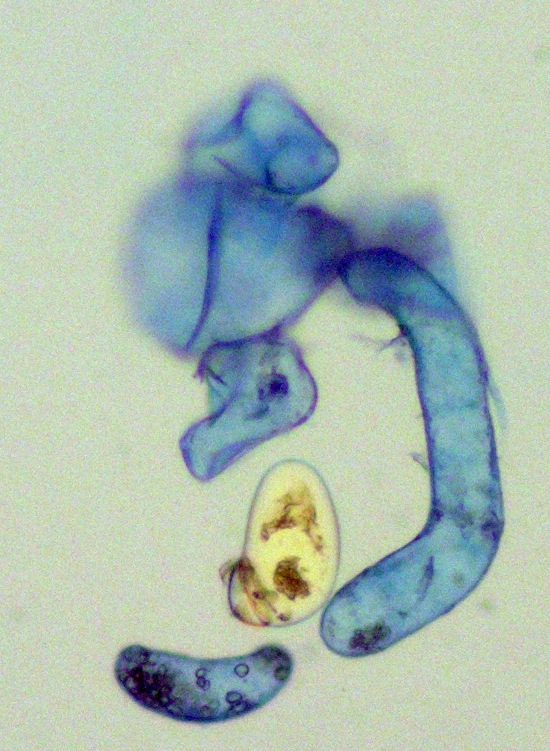 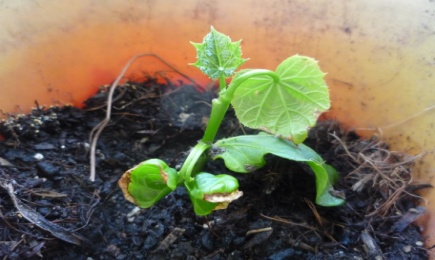 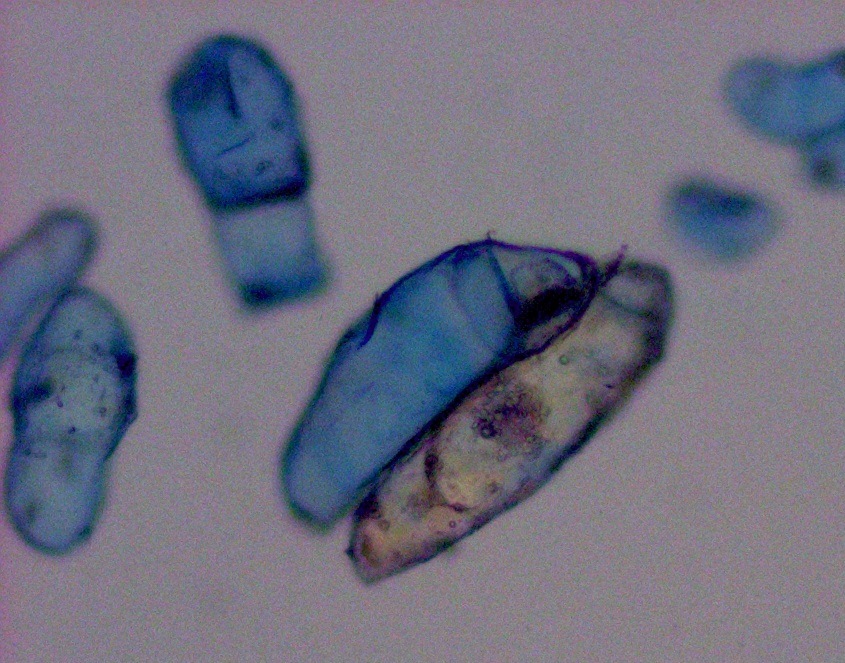 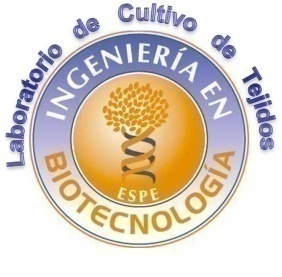 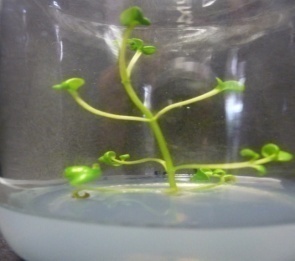 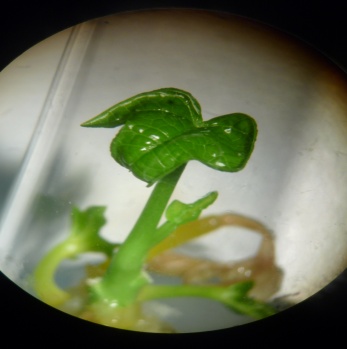 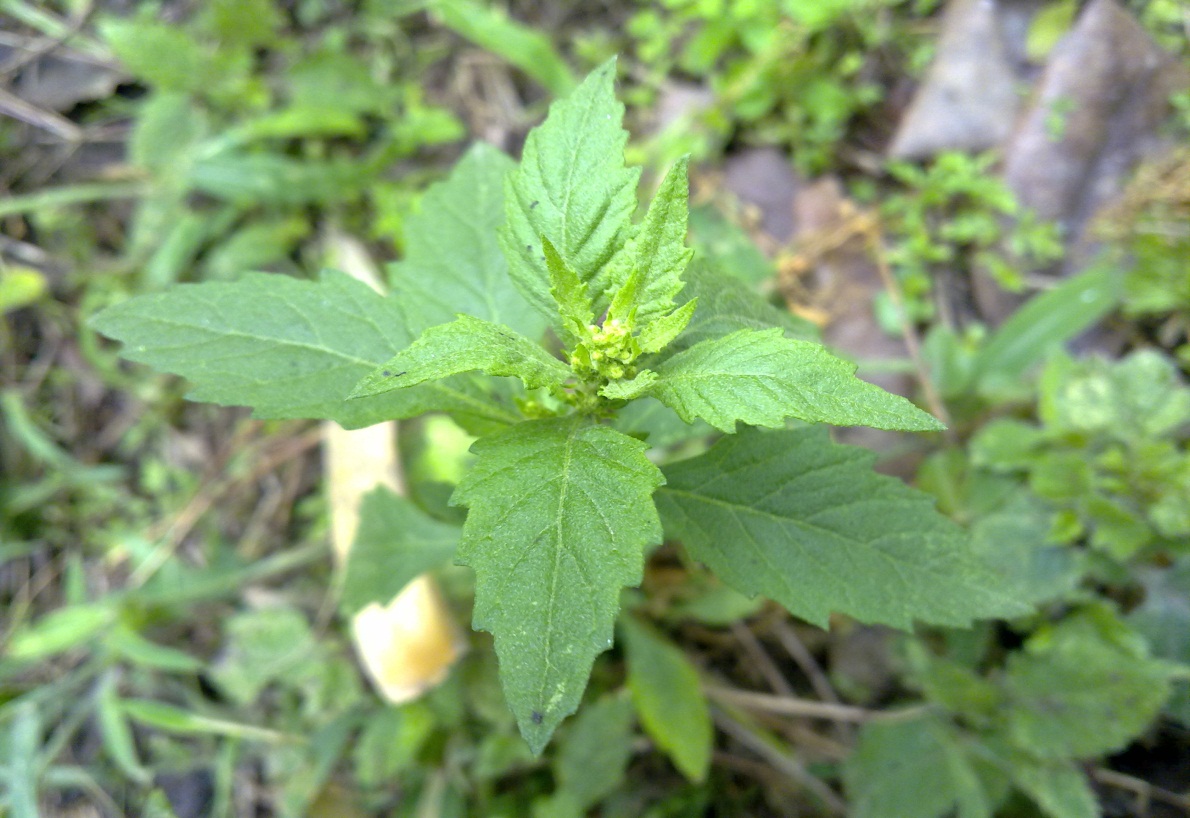 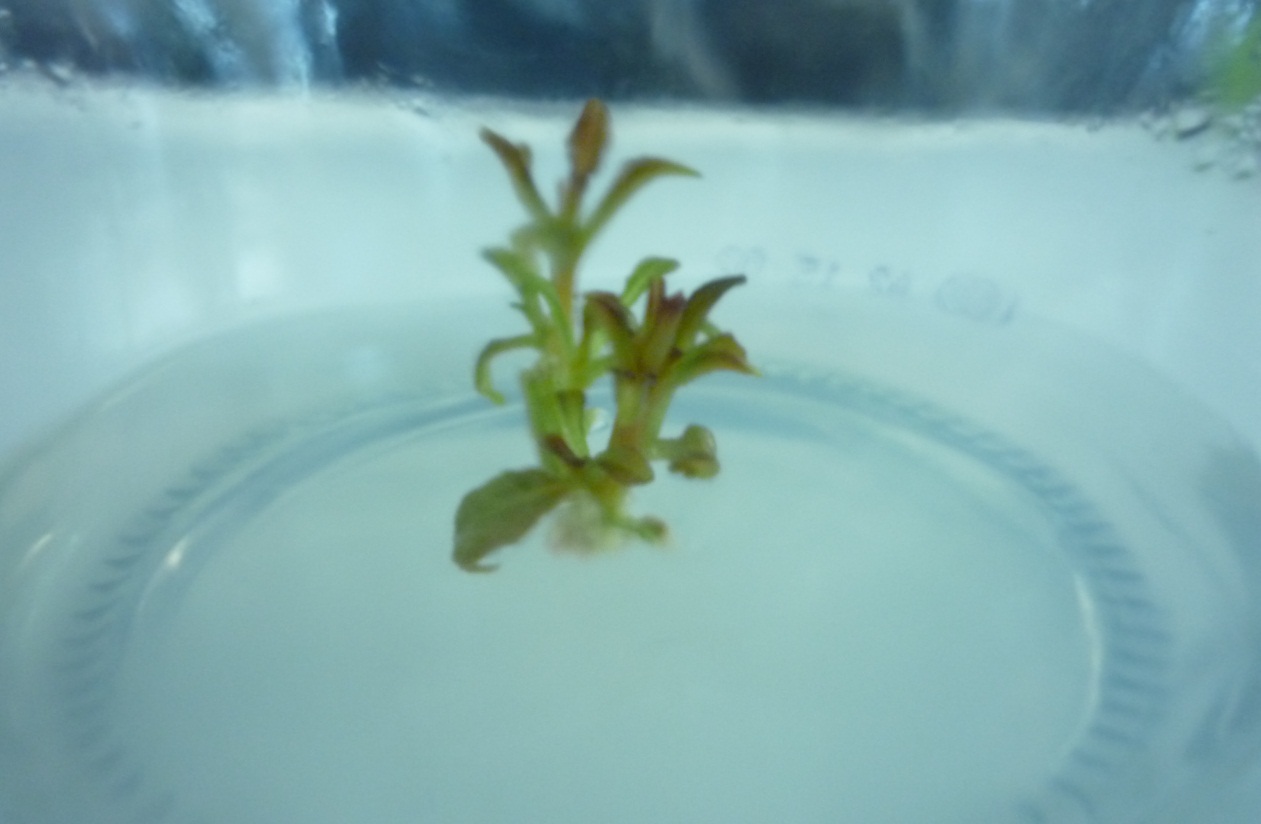 Viabilidad
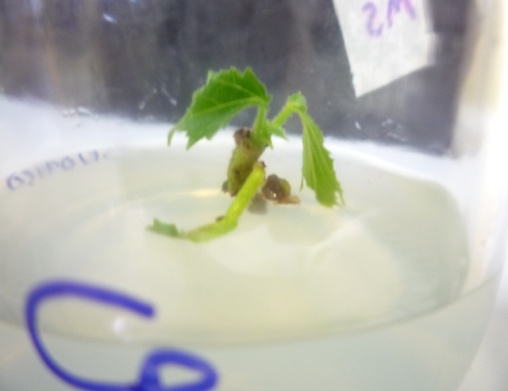 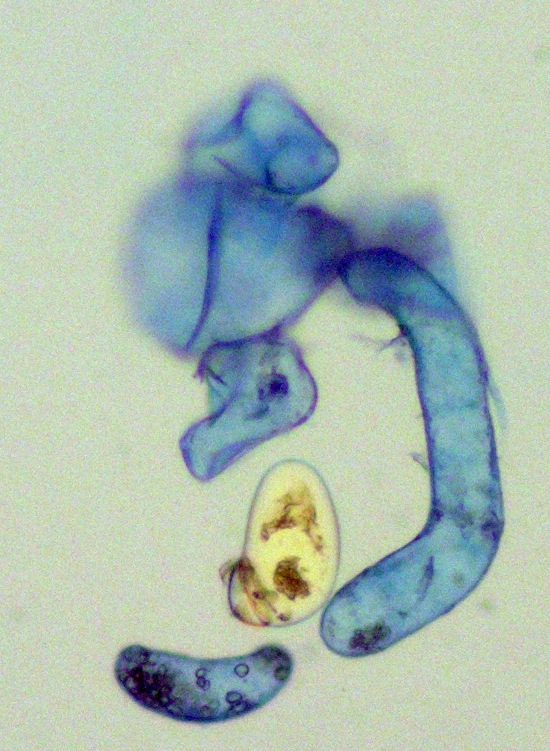 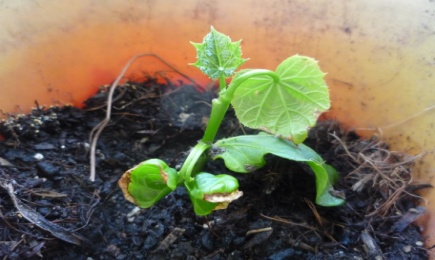 Conclusiones
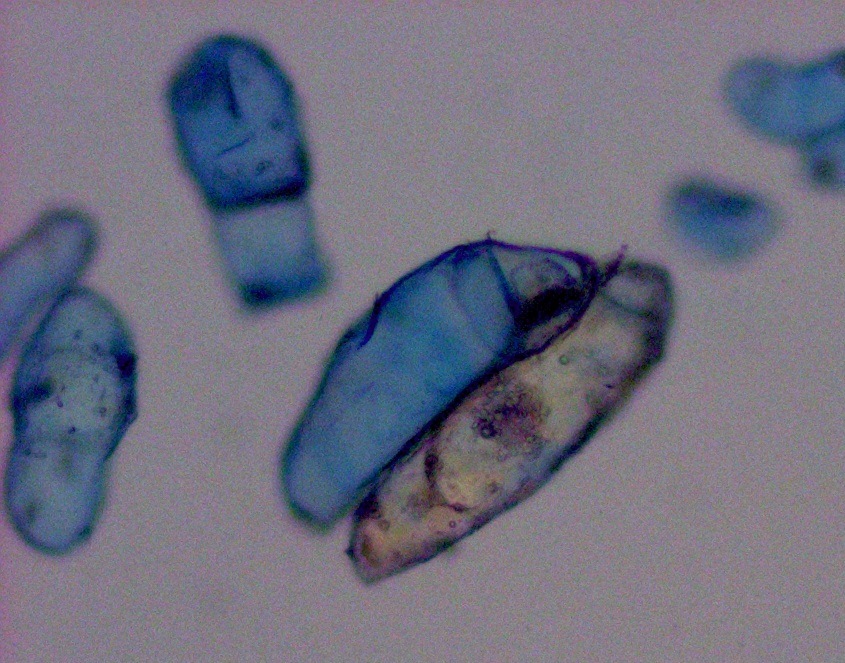 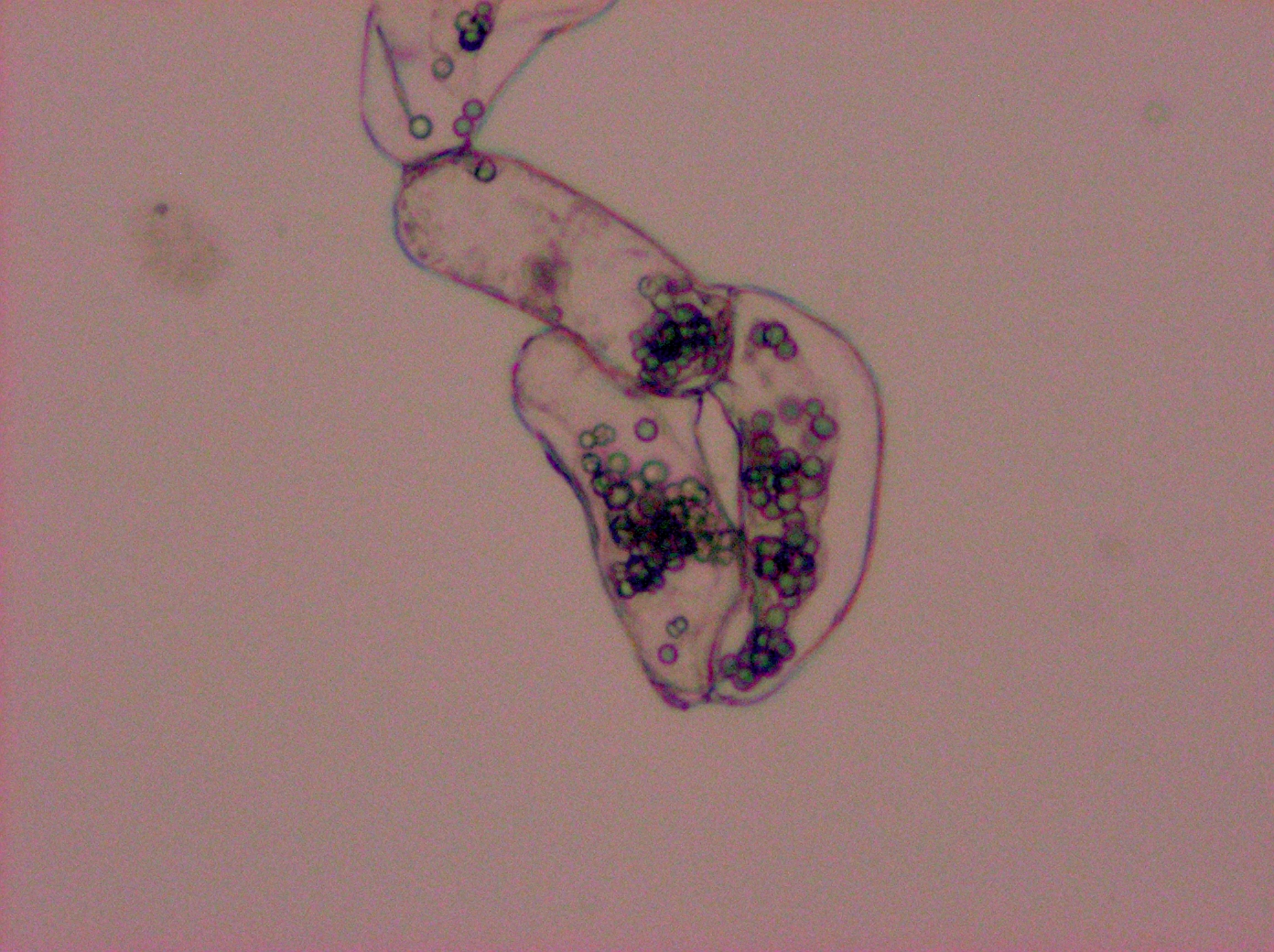 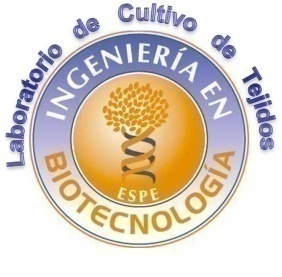 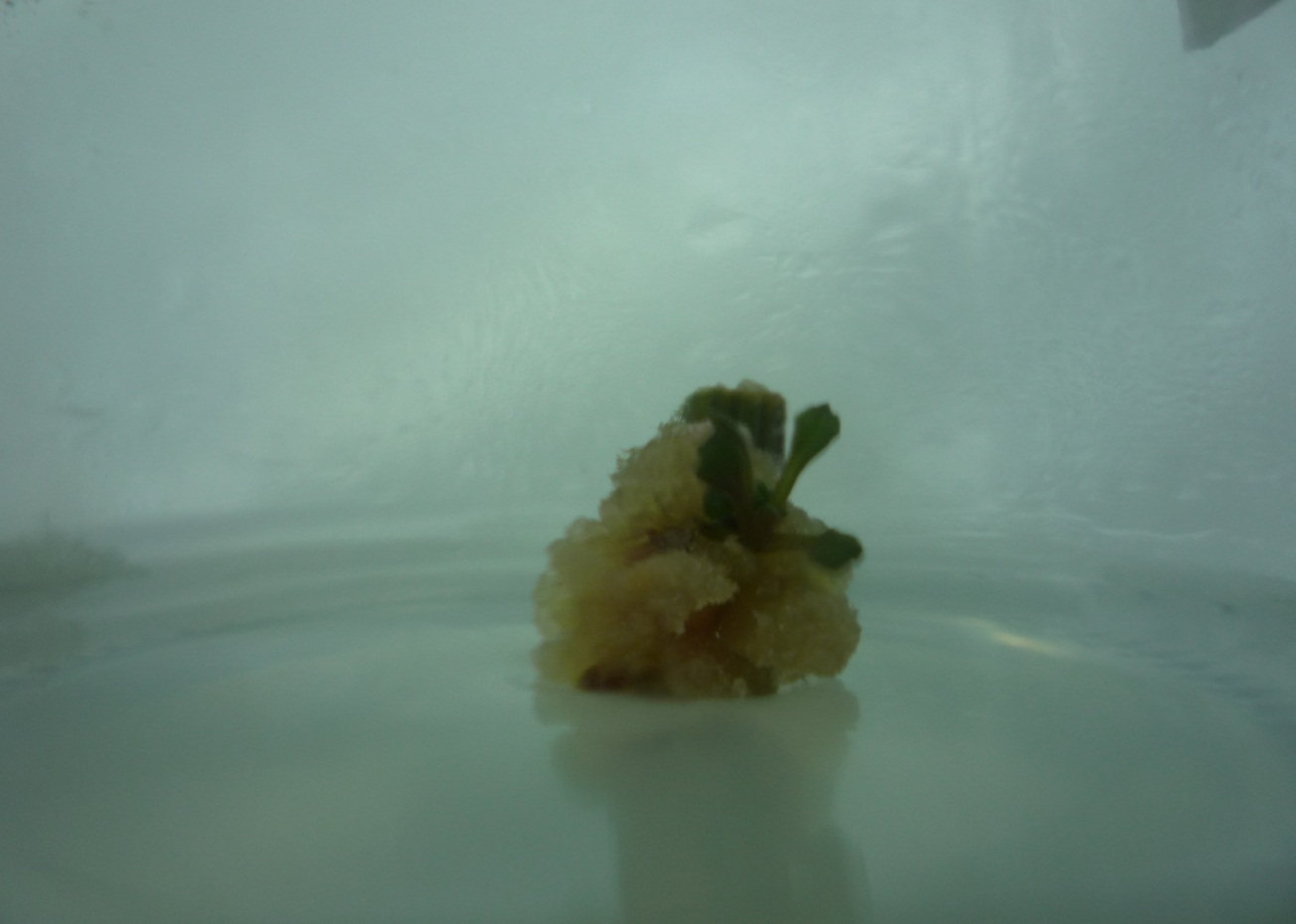 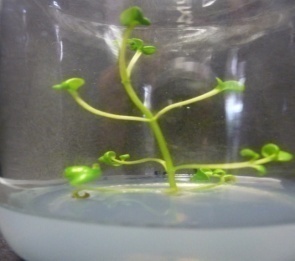 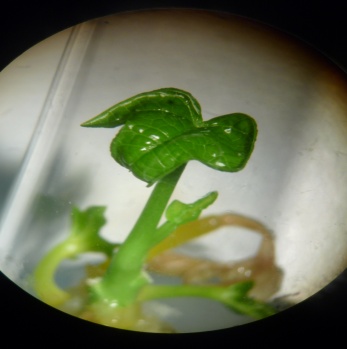 Proceso fitosanitario antes de su introducción con Amistar Top 0.5% permitió que el protocolo de desinfección tenga éxito. 

Establecer un protocolo de desinfección exitoso utilizando 1.5% NaClO con 10 min.

Es efectivo porque cumple con 2 condiciones imprescindibles para el establecimiento in vitro que son porcentaje bajo de contaminación del 0% a 11.4% (intervalo de confianza) y alta viabilidad del 88.6% al 100% (intervalo de confianza).

El medio de cultivo que presentó los mejores niveles de formación de callo fue el B5 suplementado con vitaminas, 20 mg L-1de azúcar, 0.5 mg L-1de TDZ y agar 5.5 g L-1

El establecimiento de las suspensiones celulares de Chenopodium ambrosioides con 1 g de callo en 20 ml de medio fue exitosa debido a que se logró llegar a la densidad deseada entre 80 000 a 100 000 células por mililitro.
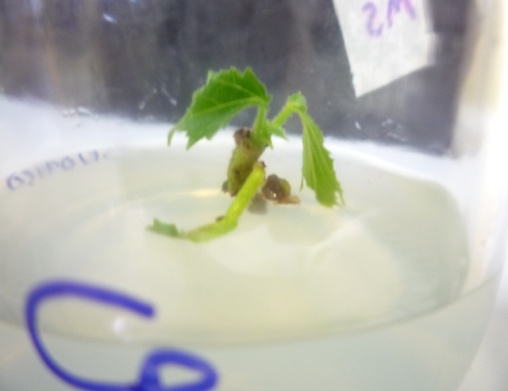 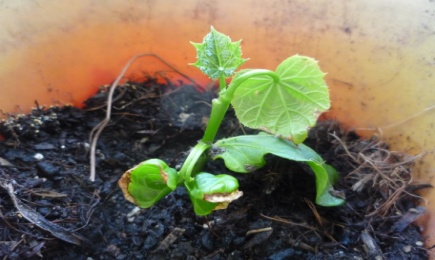 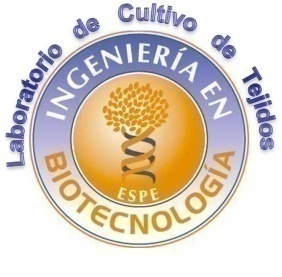 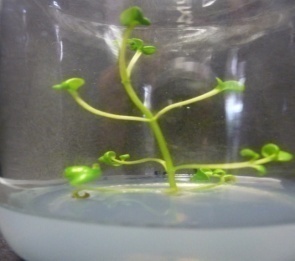 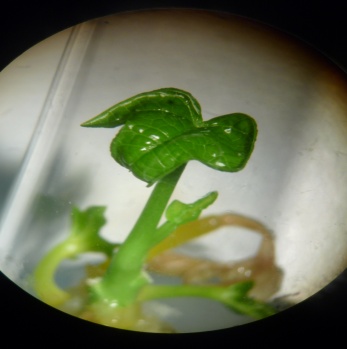 La multiplicación de celular en suspensiones fue exitoso en el mismo medio con 30 mg L-1 de azúcar.

Obtención de curva de cinética celular con éxito identificándose claramente cuatro fases: retraso o latencia, exponencial, disminución progresiva y estacionaria.

El día 15 es el óptimo para subcultivar para mantener una multiplicación celular constante.

A partir del día 24 empieza la fase estacionaria llegando a su máximo en este punto.

Las suspensiones celulares establecidas pueden ser utilizadas para una futura producción de metabolitos secundarios.

Se acepta la hipótesis planteada al inicio de este trabajo, la misma que afirma que la aplicación de la citoquinina thidiazuron (TDZ) tiene un efecto estadístico significativo en la formación de callo y en el establecimiento de las suspensiones celulares.
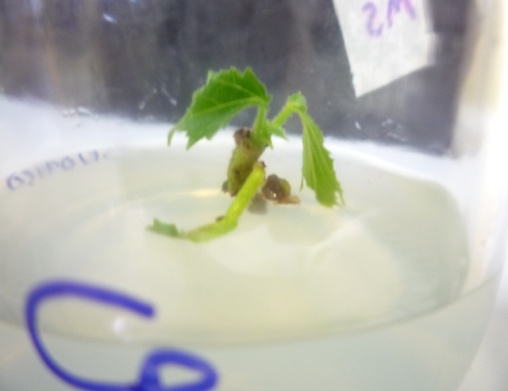 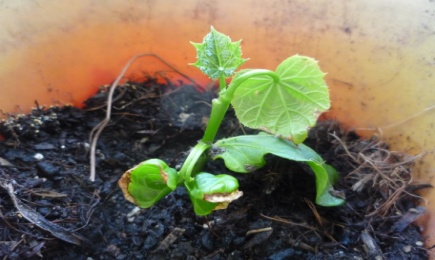 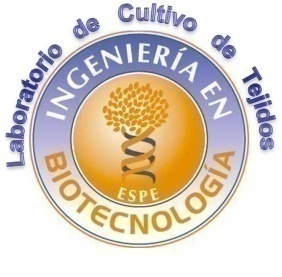 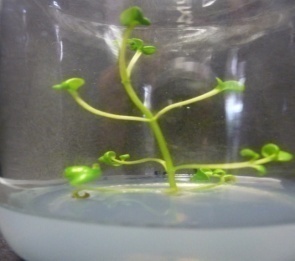 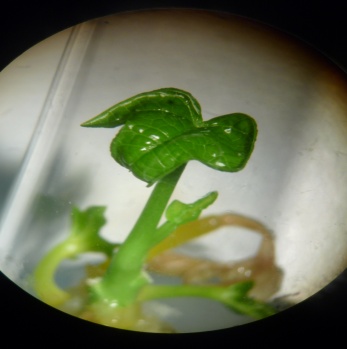 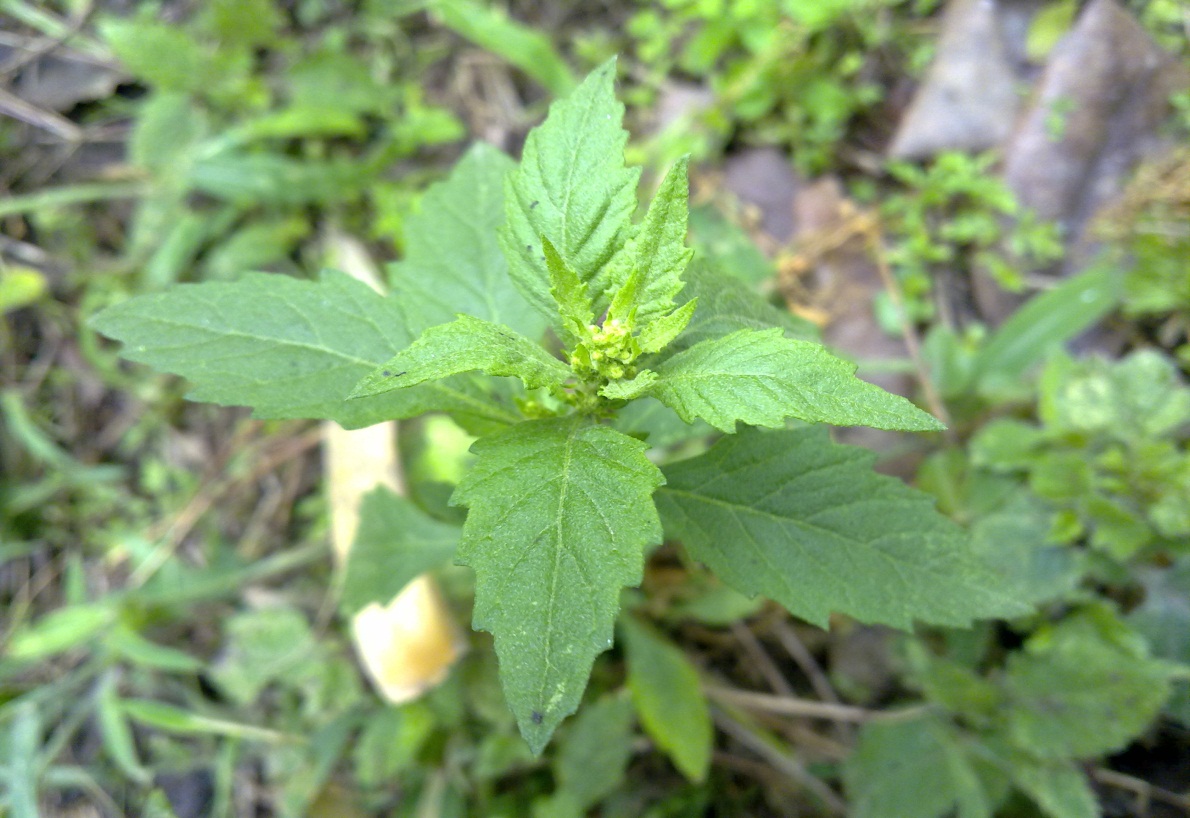 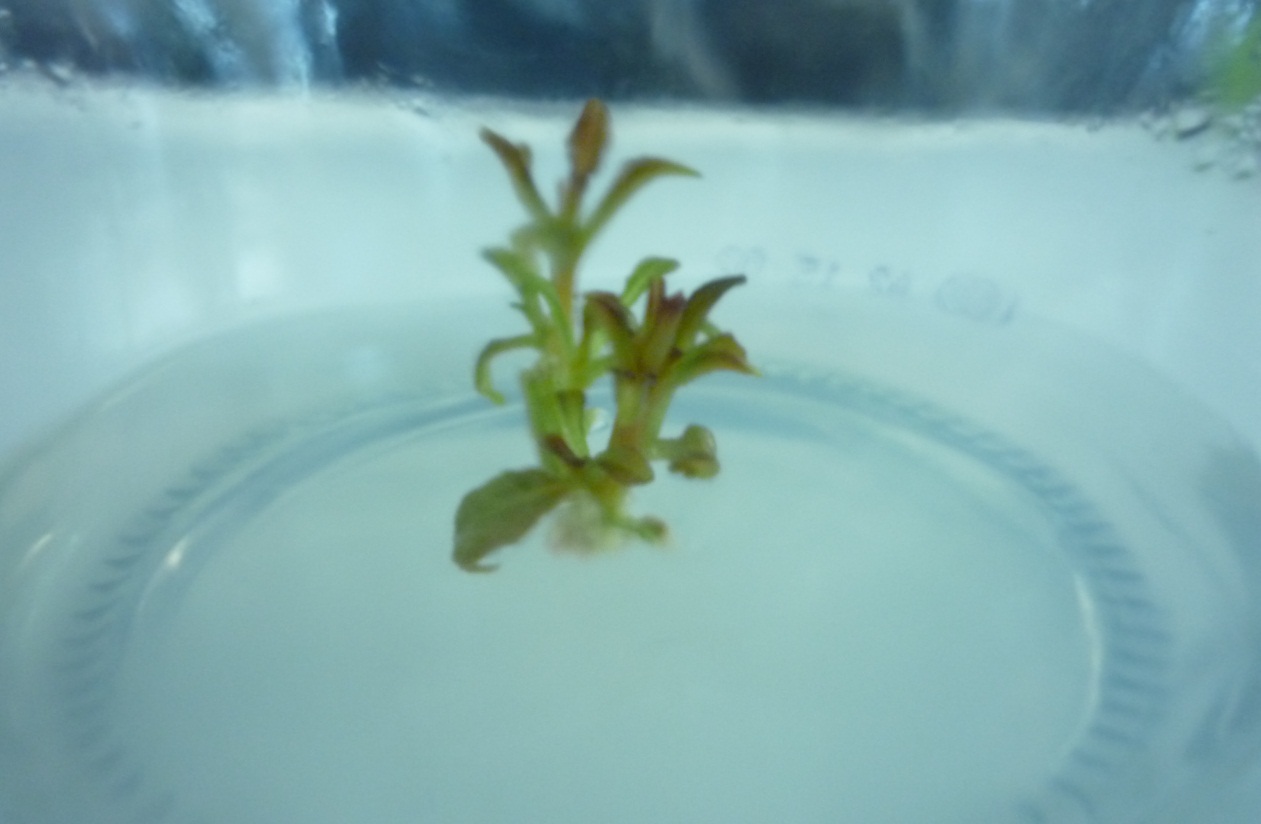 Recomendaciones
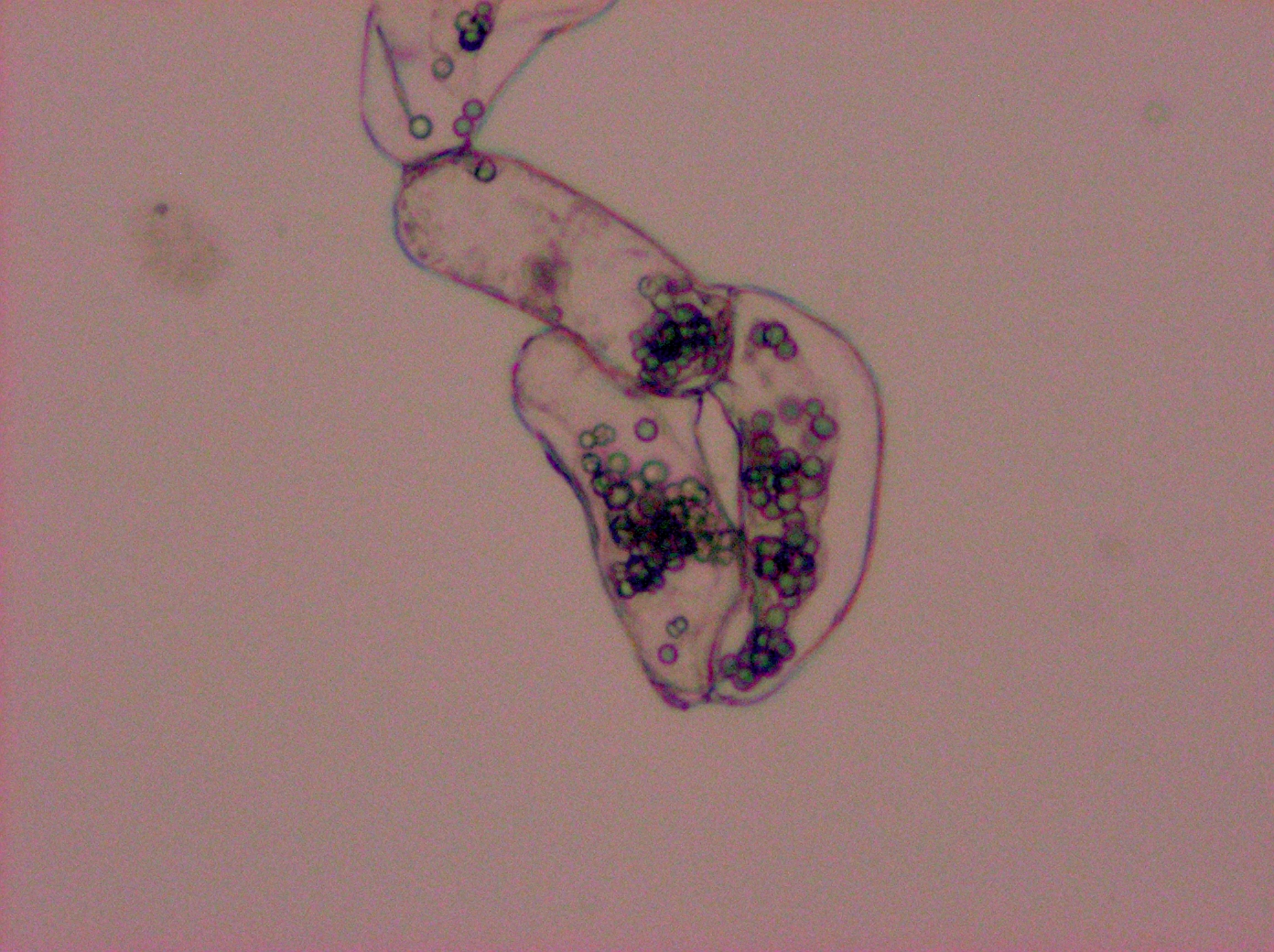 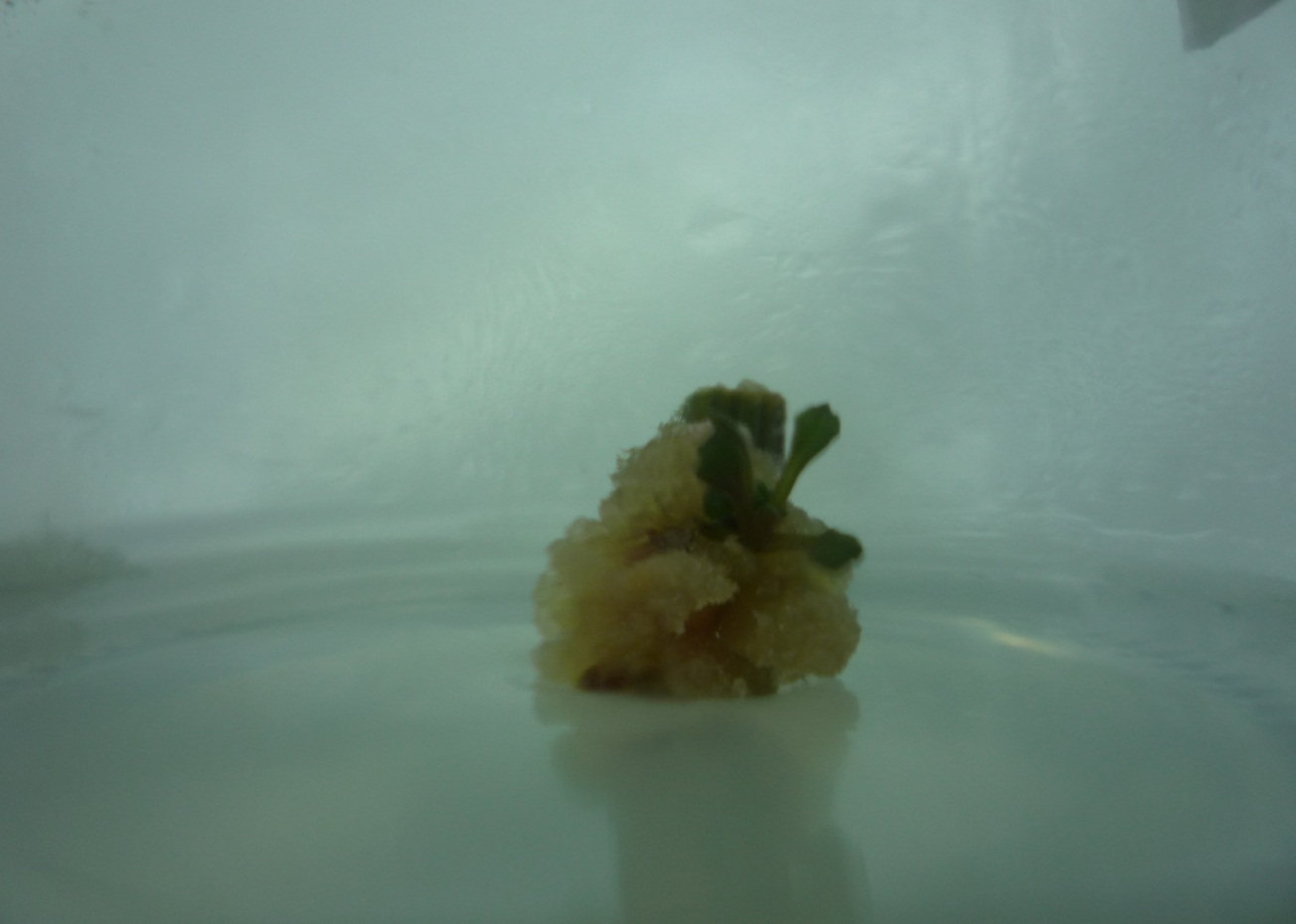 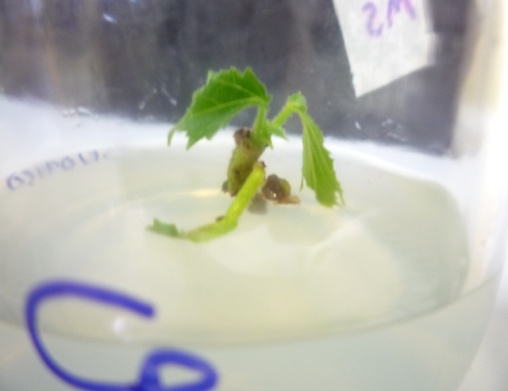 Continuar la presente investigación

Estudiar: concentración de metabolitos en suspensión frente a los metabolitos generados por la planta.

Probar menores concentraciones de TDZ para y combinarlo con otras auxinas y citoquininas.

Ampliar el estudio que identifique las necesidades nutricionales de la planta con requerimientos específicos de hormonas, vitaminas y suplementos orgánicos para un mejor conocimiento del Chenopodium ambrosioides.
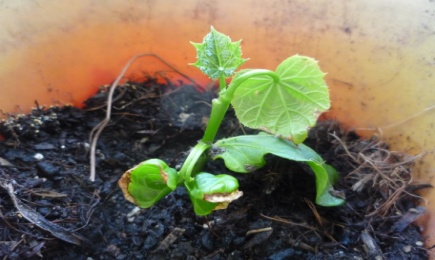 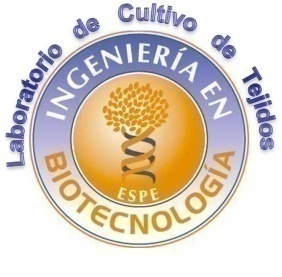 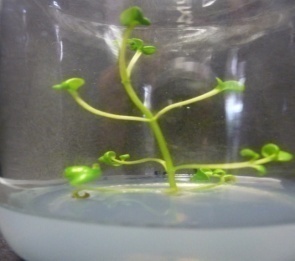 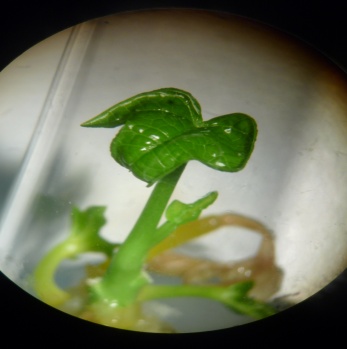 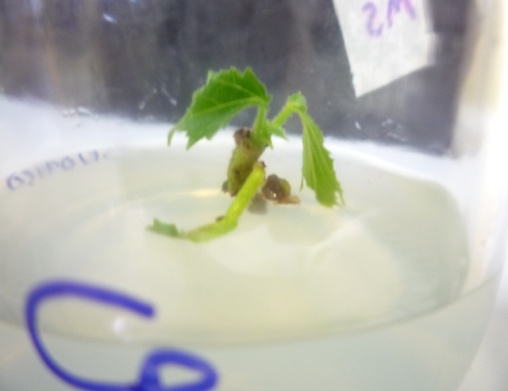 Identificar de los MS que se encuentren en suspensión. 

Mantener las suspensiones celulares bajo condiciones ambientales los más uniformemente posibles y en agitación constante dado que éstas influyen sobre el comportamiento celular.

Probar procesos de escalamiento a las suspensiones celulares para una producción masiva.
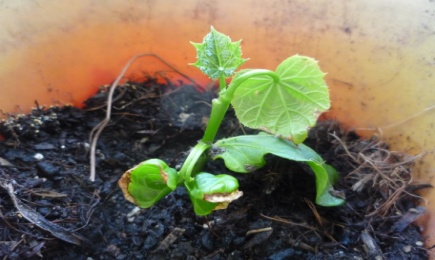 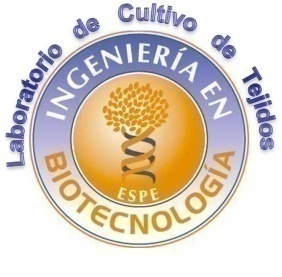 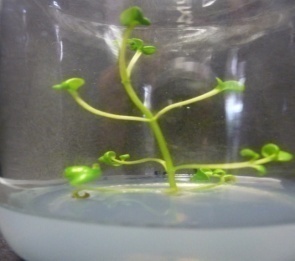 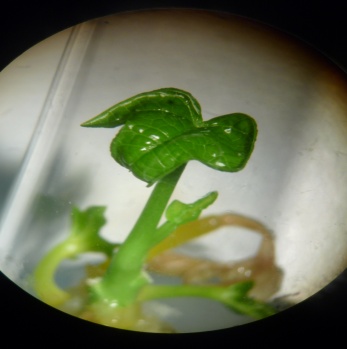 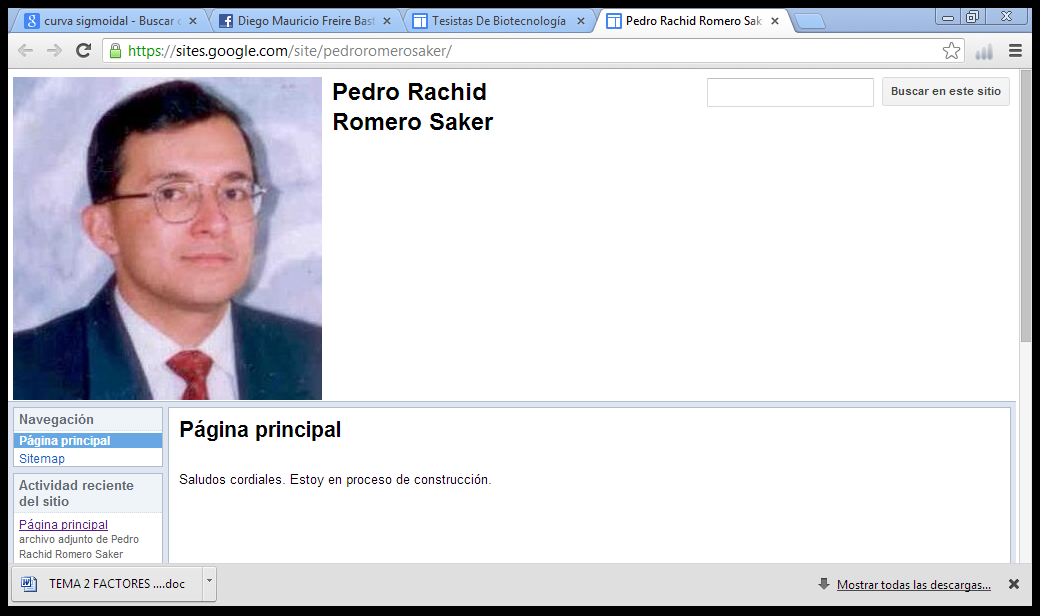 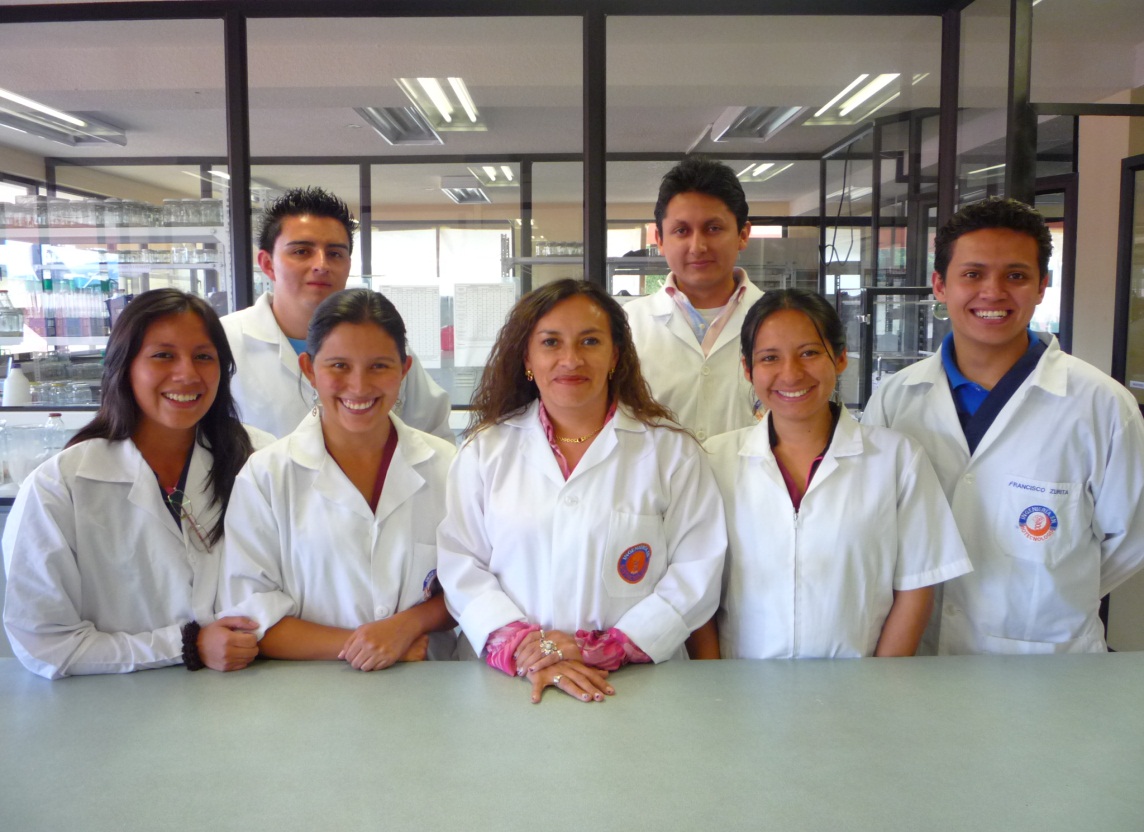 Gracias
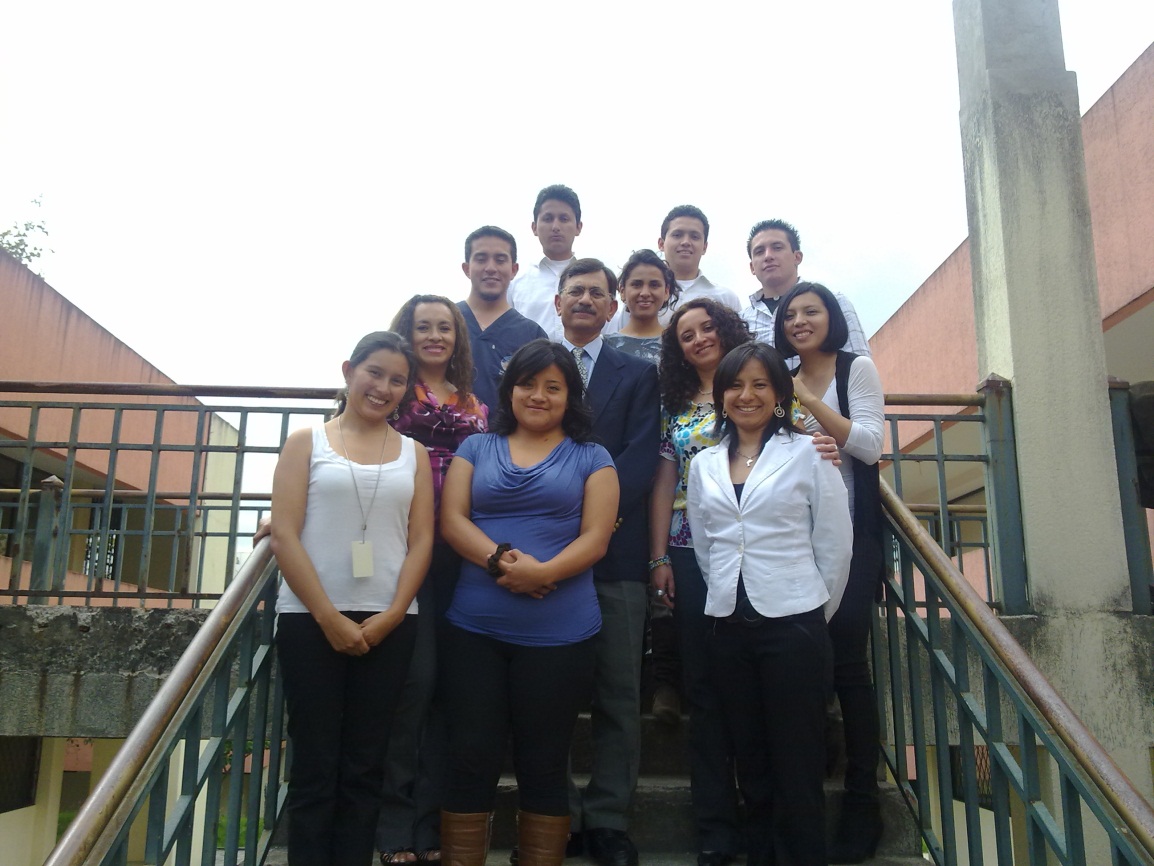 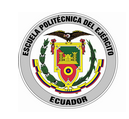